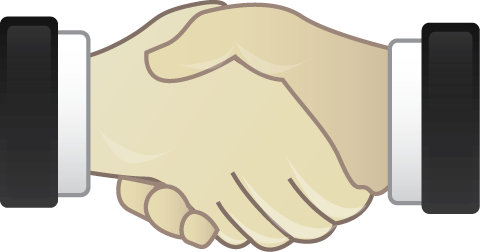 LEY DE LOBBY
N° 20.730
Pablo García – Isabel Figueroa
Unidad de Promoción y Clientes
Dirección General
Tabla de Contenidos
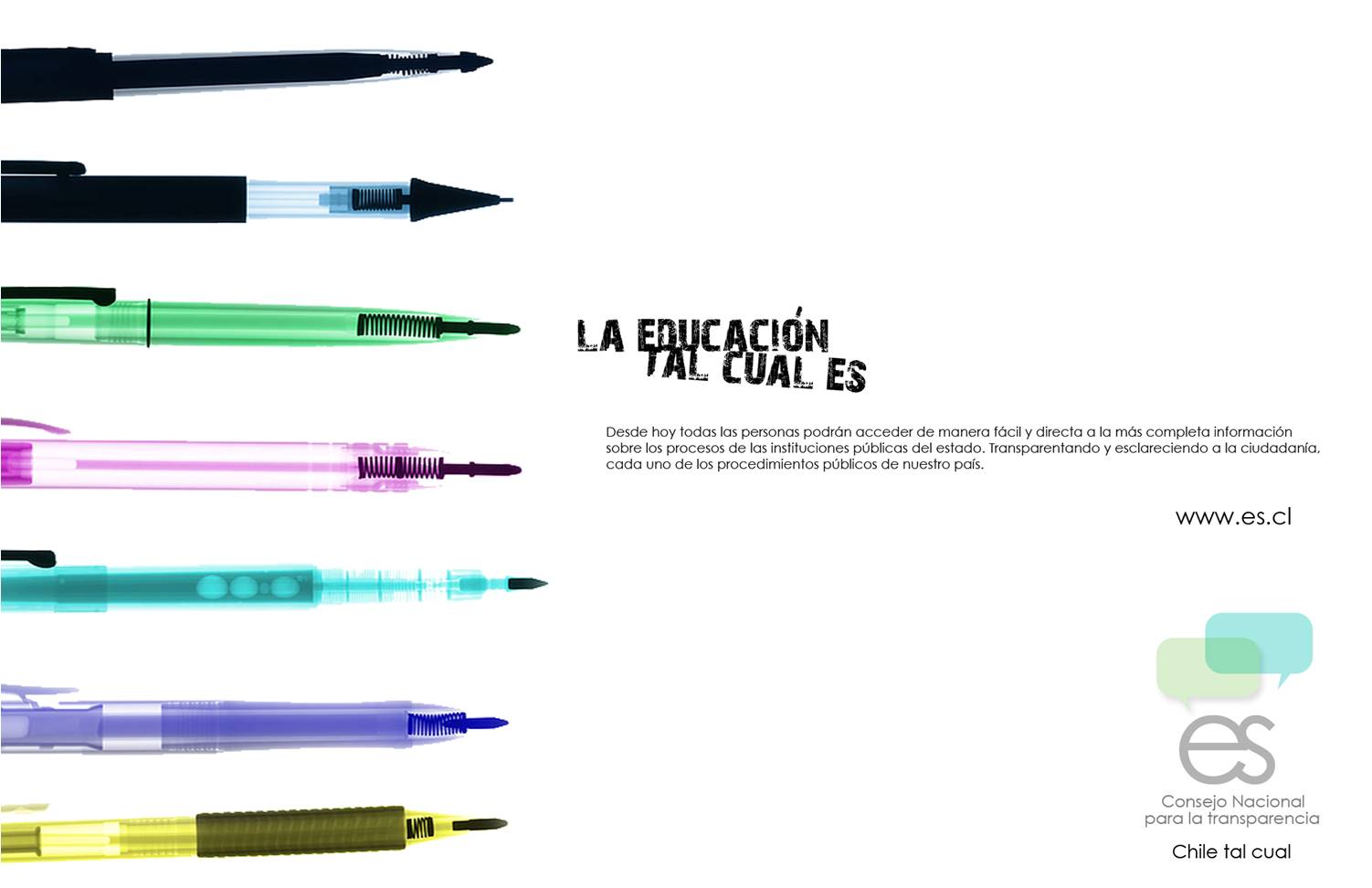 Contexto Normativo

Principales Definiciones


Sujetos Pasivos


Objetos de Lobby


Registros Públicos

Comisiones Evaluadoras Ley de Compras


Obligaciones de TA

Funciones CPLT

Plazos

InfoLobby
¿QUÉ HAY DETRÁS DEL LOBBY QUE JUSTIFIQUE SU REGULACIÓN?
La protección o fortalecimiento del
Régimen Democrático
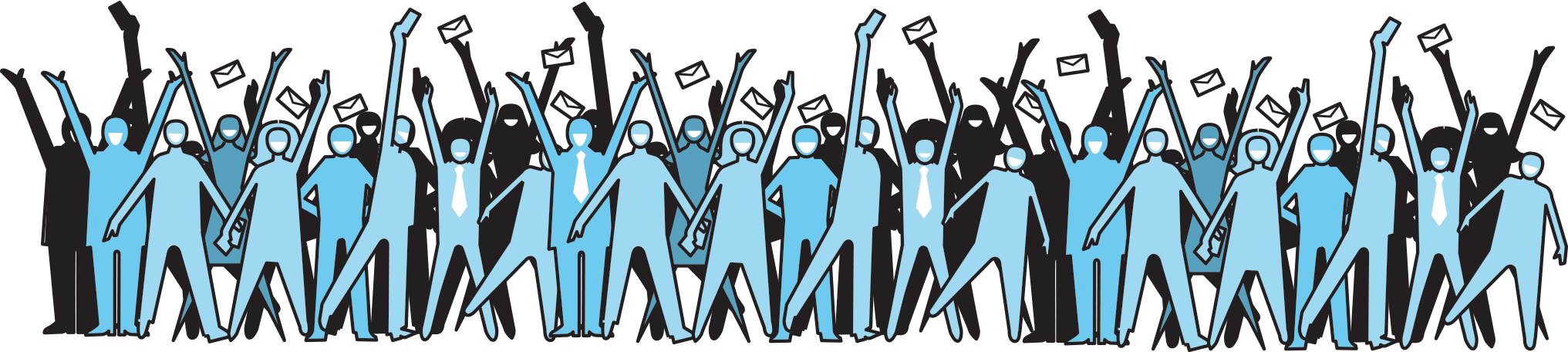 SITUACIONES MÁS GRAVES
Tráfico de Influencias
LOBBY Y CORRUPCIÓN
¿COMO SE REGULA EL LOBBY A NIVEL COMPARADO?
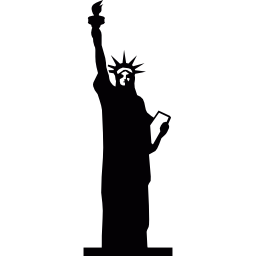 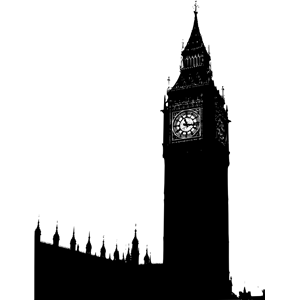 SISTEMA NORTEAMERICANO 
(O DE REGULACIÓN EXHAUSTIVA)
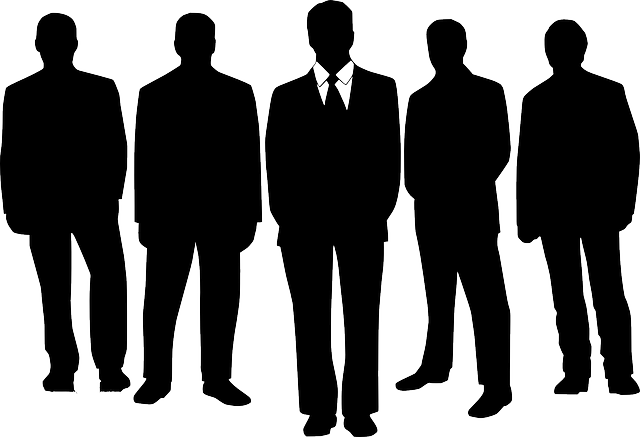 SISTEMA NORTEAMERICANO 
(O DE REGULACIÓN EXHAUSTIVA)
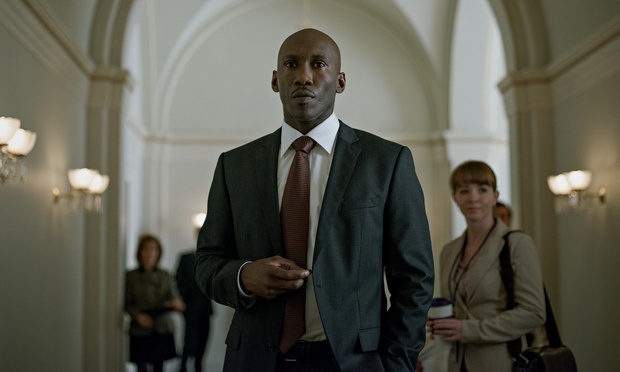 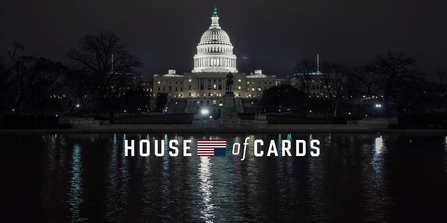 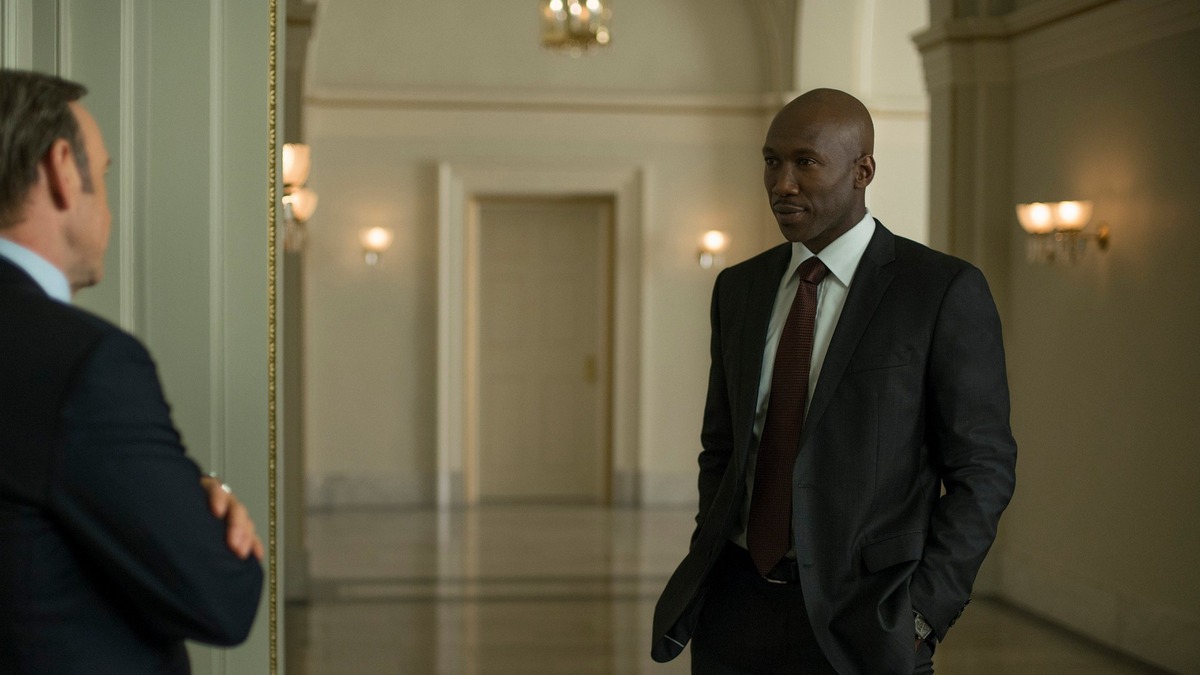 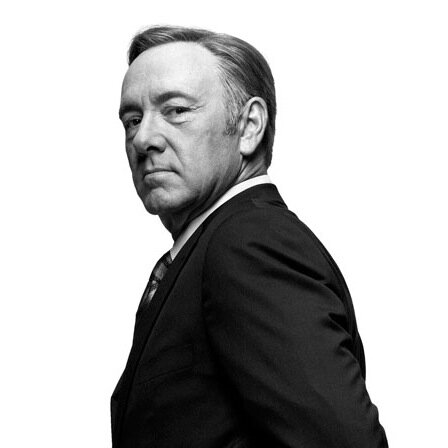 SISTEMA BRITÁNICO (O DE AUTORREGULACIÓN) - SIN REGISTRO PREVIO-
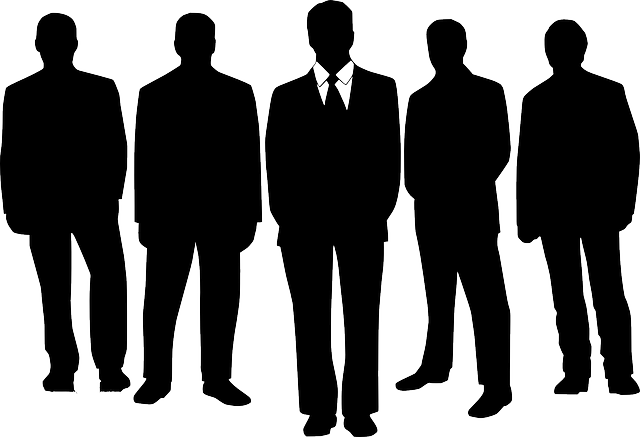 ¿QUÉ BUSCA LA REGULACIÓN INDEPENDIENTE DEL MODELO ADOPTADO?
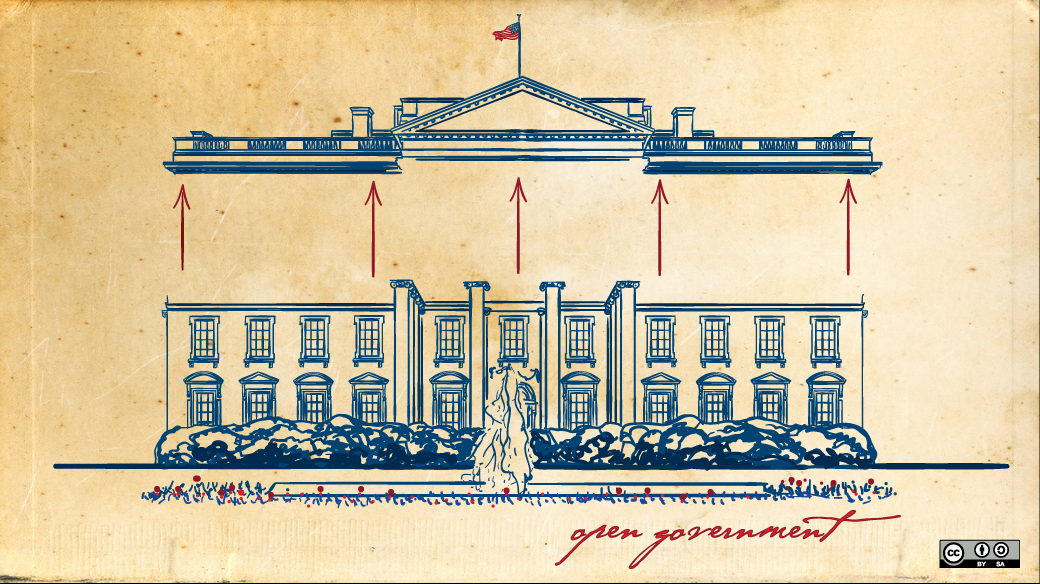 Acceso ciudadano a la información pública
 Requisito y complemento indispensable para la regulación del lobby.
El factor clave y a lo que debiera tender una regulación del lobby es
 la TRANSPARENCIA de la actividad de lobby
¿QUÉ BUSCA LA REGULACIÓN INDEPENDIENTE DEL MODELO ADOPTADO?
En virtud de la regulación se DEBIESE PODER RESPONDER A LAS SIGUIENTES PREGUNTAS:
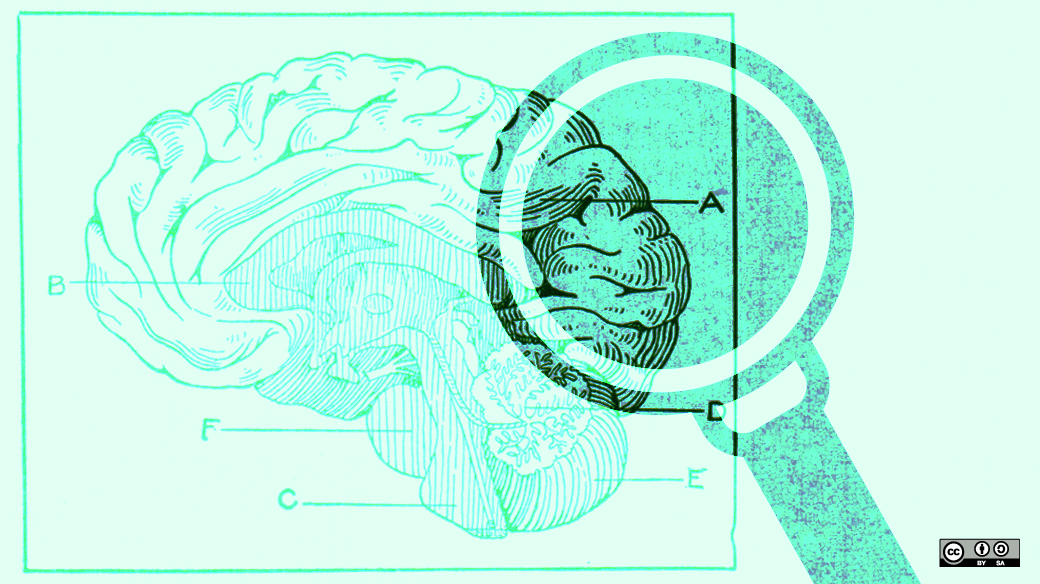 ¿QUIÉN? 
¿PARA QUIÉN O A FAVOR DE QUIÉN?
¿CON QUIÉN O ANTE QUIÉN? 
¿PARA QUÉ? 
¿SOBRE QUÉ?
¿CUAL ES EL OBJETO DE LA REGULACIÓN DEL LOBBY EN LA LEY Nº 20.730, O, EN OTRAS PALABRAS, QUÉ BUSCA EL LEGISLADOR CON ESTA LEY?
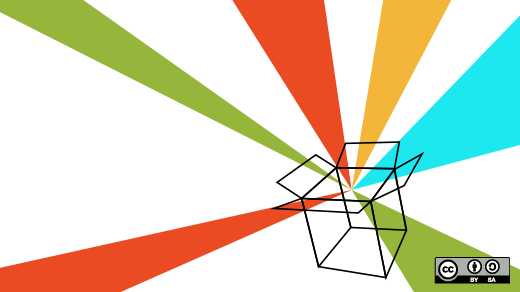 “…REGULA LA PUBLICIDAD EN LA ACTIVIDAD DE LOBBY Y DEMÁS GESTIONES QUE REPRESENTEN INTERESES PARTICULARES, CON EL OBJETO DE FORTALECER LA TRANSPARENCIA Y PROBIDAD EN LOS ÓRGANOS DE LA ADMINISTRACIÓN DEL ESTADO”
EL LOBBY EN CHILE:ANTECEDENTES DE LA LEY N° 20.730.
EL LOBBY EN CHILE (Panorama a la fecha):
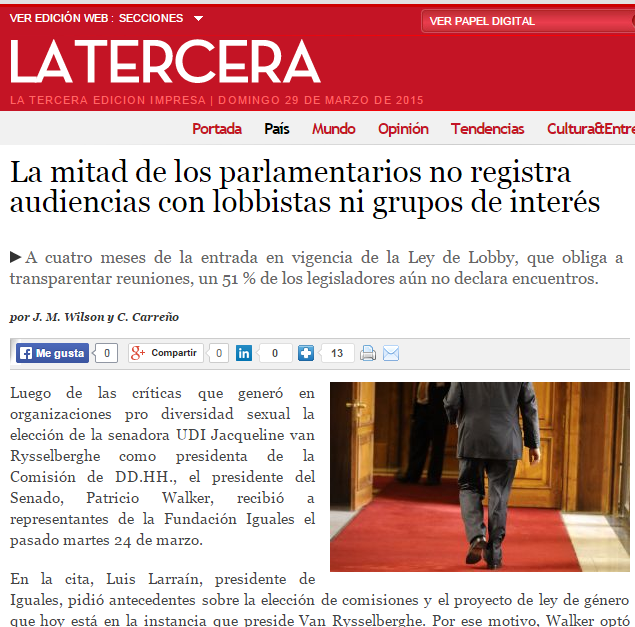 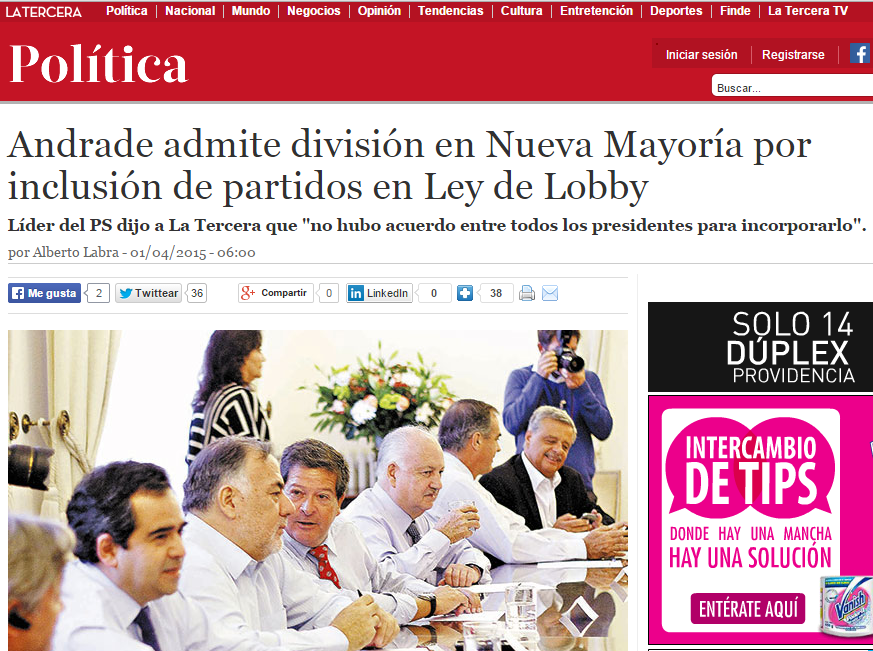 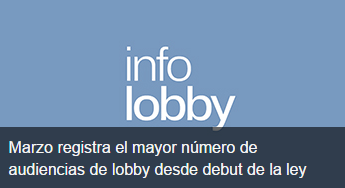 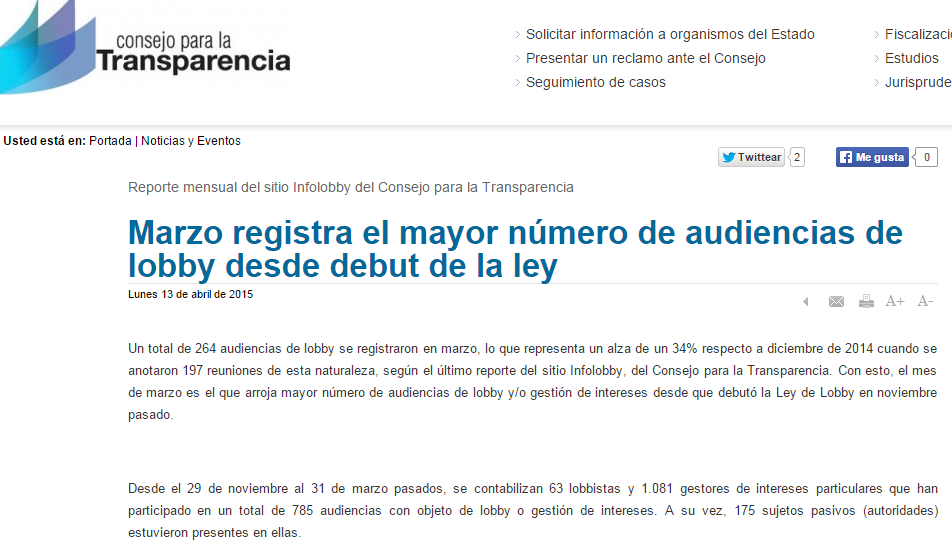 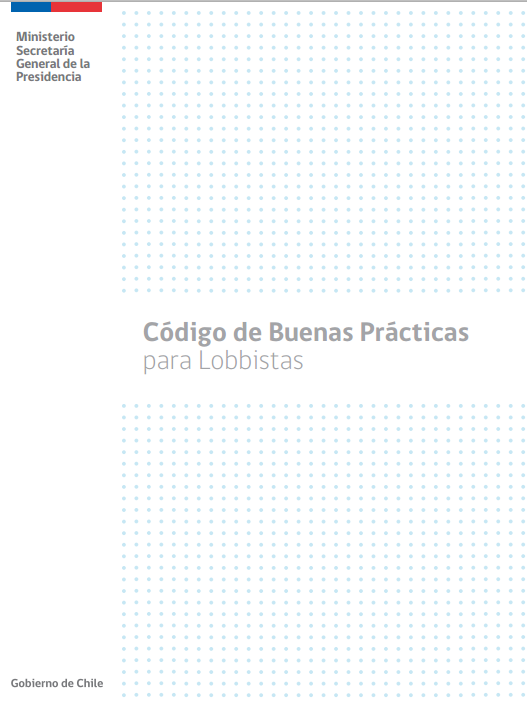 EL LOBBY EN CHILE (Panorama a la fecha):
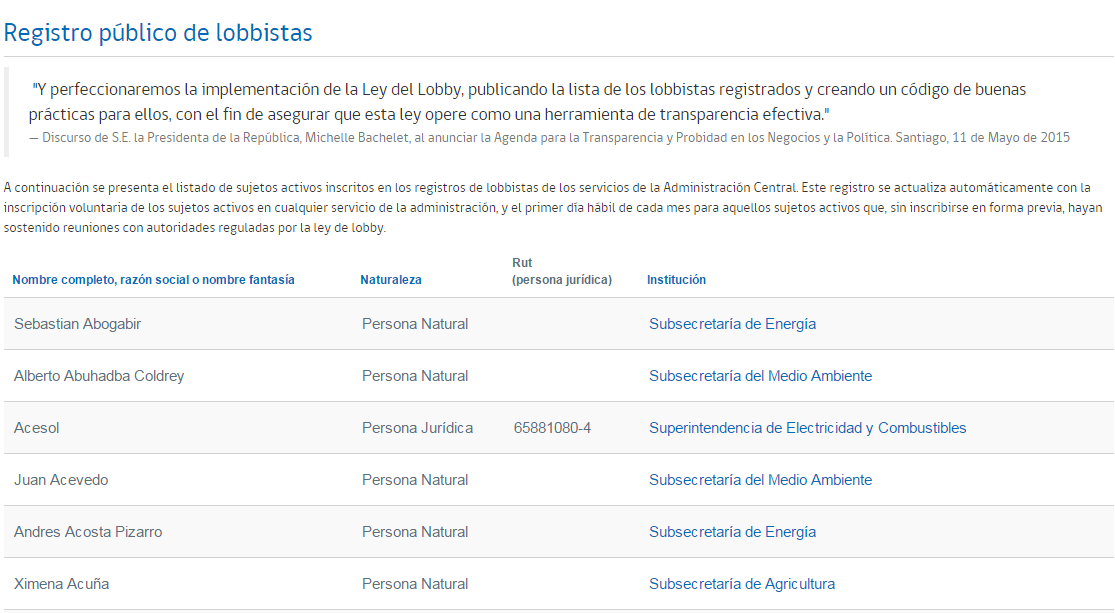 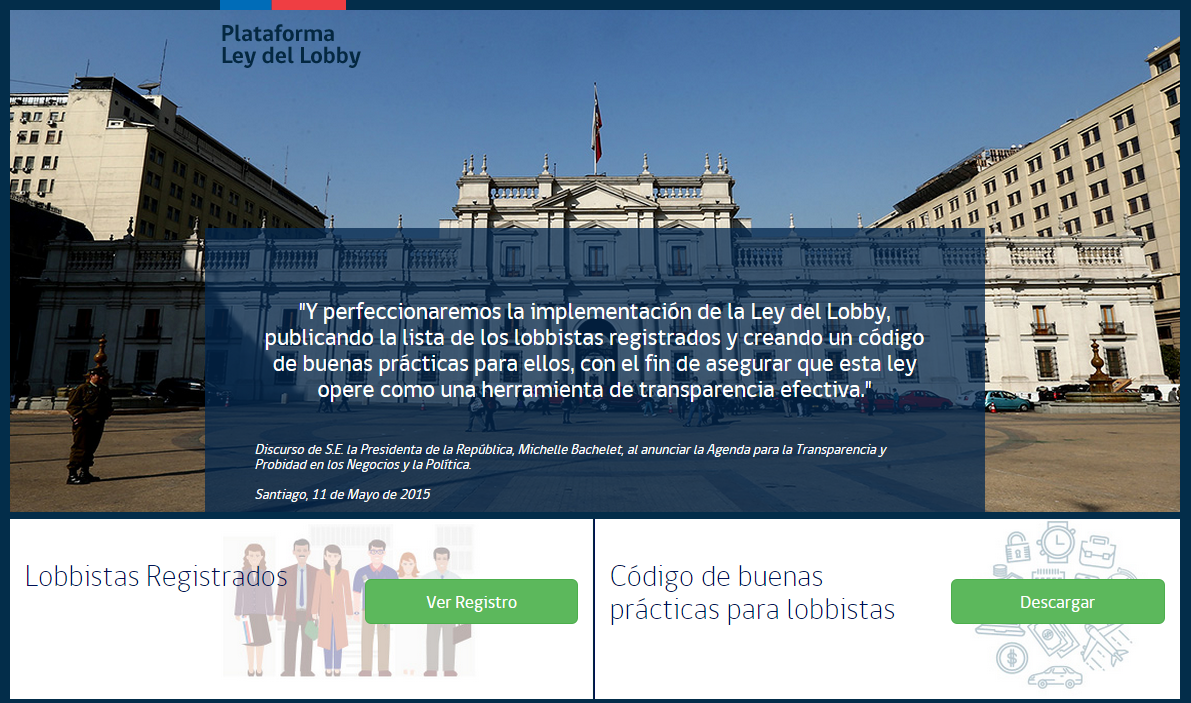 Ley del Lobby: Principales Definiciones
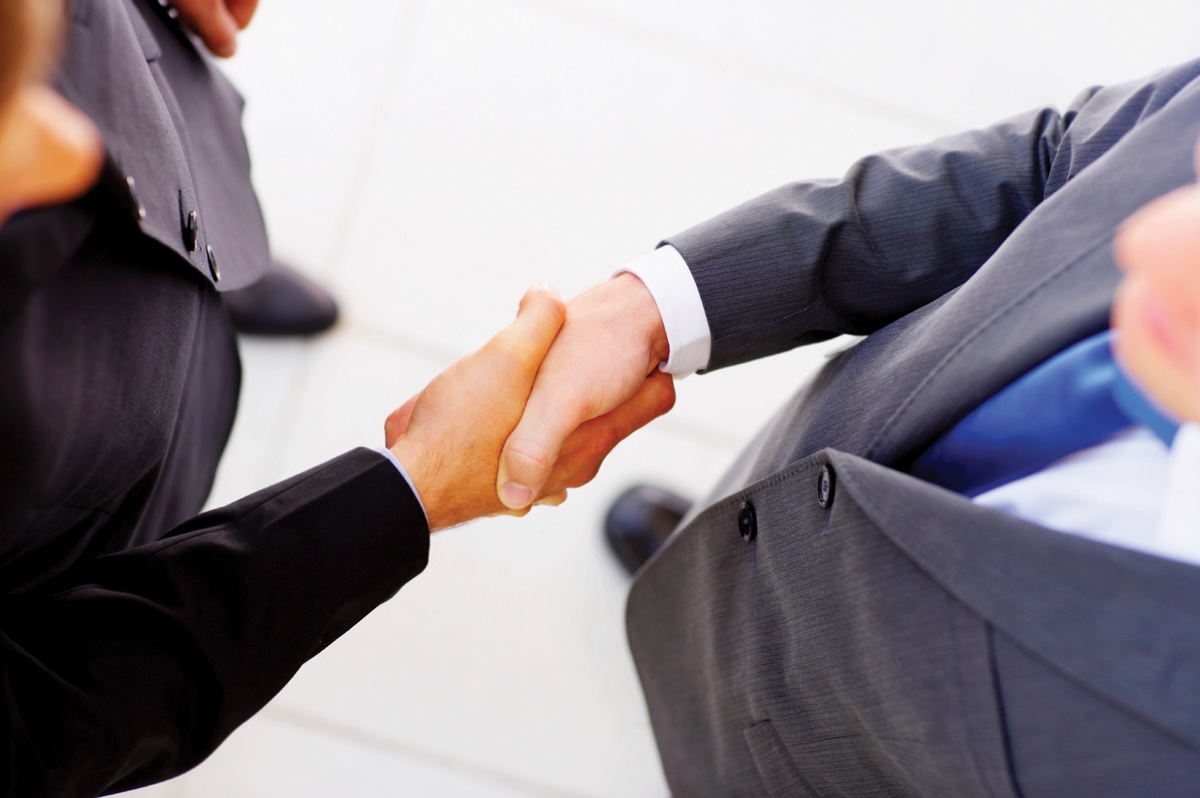 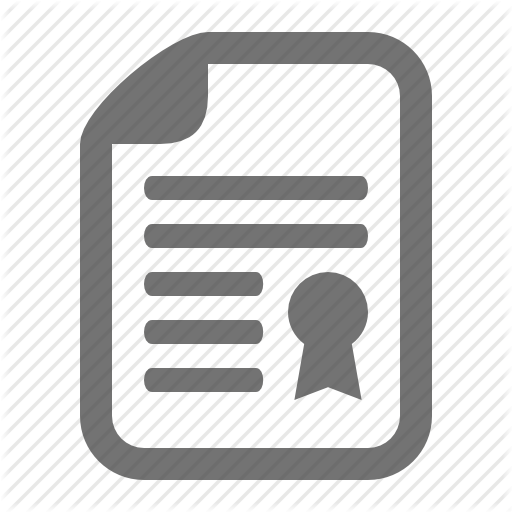 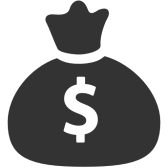 LOBBY: 
Gestión o actividad remunerada, ejercida por personas naturales o jurídicas, chilenas o extranjeras, que tiene por objeto:
O medidas implementadas o materias que deban adoptar los sujetos pasivos o bien  para evitar tales decisiones, cambios y medidas.
Promover, defender o representar cualquier interés particular
Para influir en la toma de decisiones y cambios en políticas, planes o programas
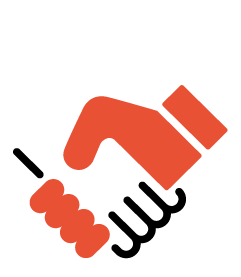 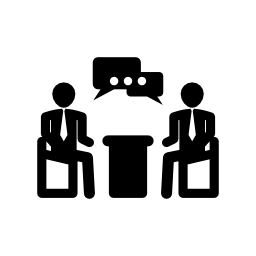 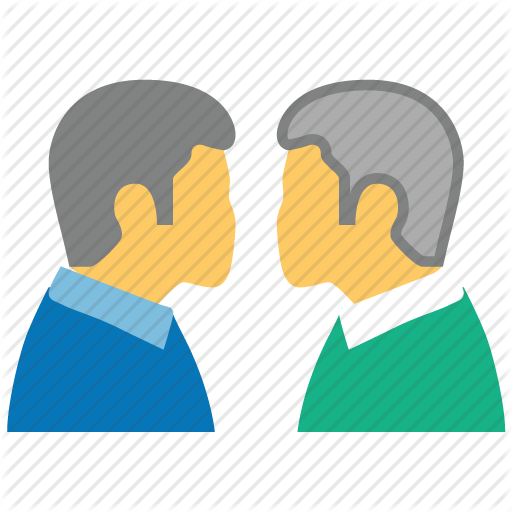 PRINCIPALES DEFINICIONES
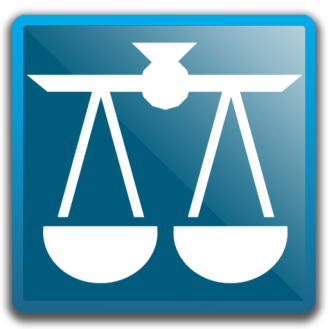 MISIÓN: Regular actividad del lobby y demás gestiones que representen intereses particulares, con el objeto de fortalecer la transparencia y probidad en las relaciones con los órganos del Estado
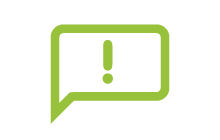 INTERÉS PARTICULAR:  Cualquier propósito o beneficio, sean o no de carácter económico, de una persona natural o jurídica, chilena o extranjera, o de una asociación o entidad determinada.
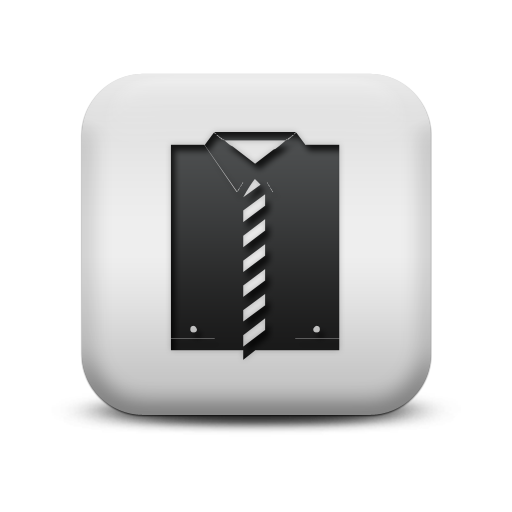 LOBBISTA: Persona natural o jurídica, chilena o extranjera, remunerada que realiza lobby. Si no es remunerada será gestor de intereses particulares (individuales o colectivos)
Principales definiciones SUJETOS PASIVOS
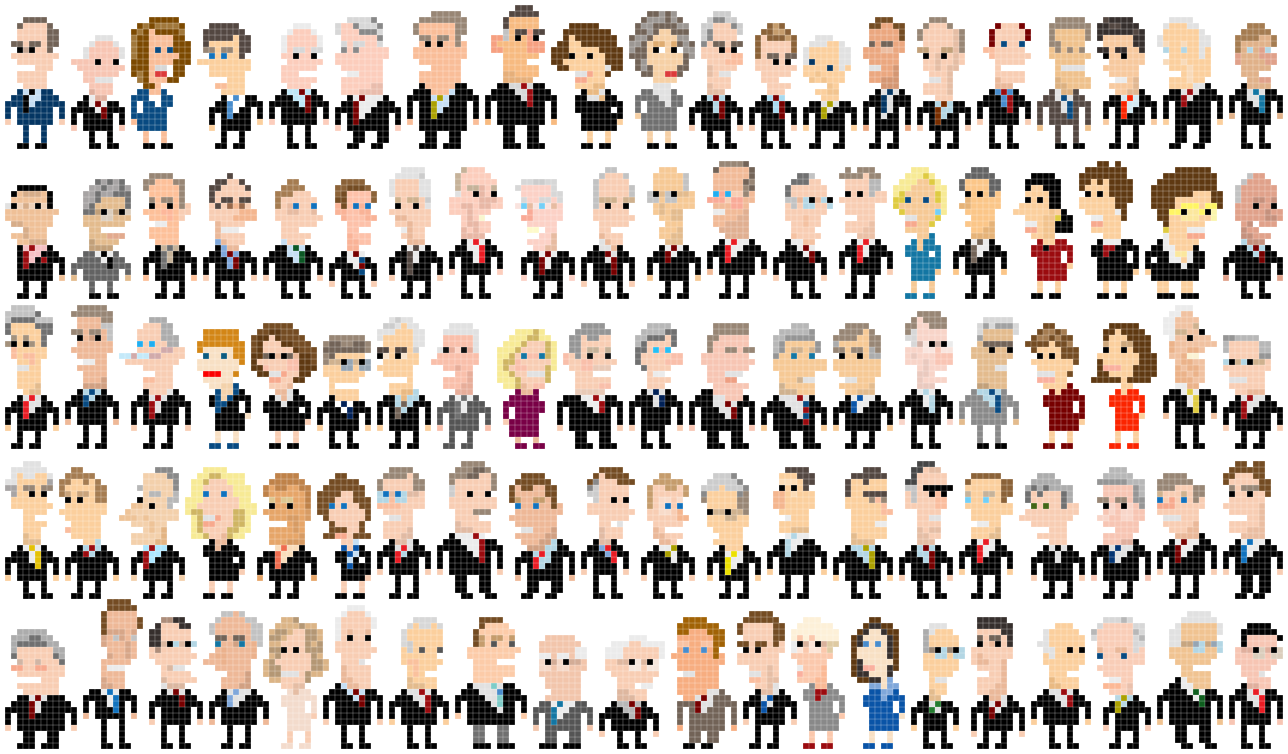 SUJETOS PASIVOS
(Titulares, suplentes, subrogantes y TP)
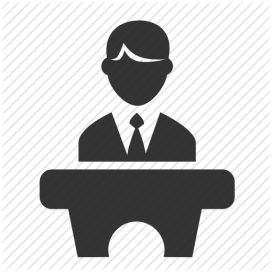 Ministros, Subsecretarios, Jefes de Servicio, Directores Regionales, Intendentes, Gobernadores, Seremis, Embajadores y Jefes de Gabinete.
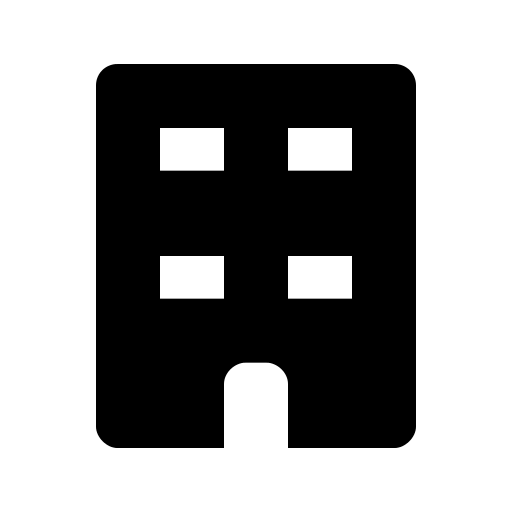 CORES, Alcaldes, Concejales, Directores de Obras y Secretarios Municipales
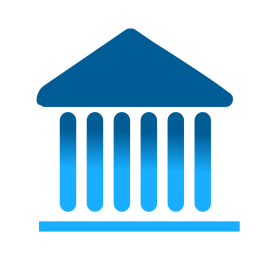 Contralor, Consejeros Banco Central, Comandante en Jefe, Director Gral. Estado Mayor Conjunto y encargado de adquisiciones FF.AA.
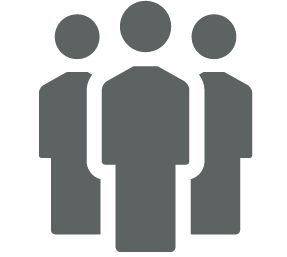 Consejeros CDE. SERVEL, CPLT, ADP, CNTV, INDH e integrantes de Paneles de Expertos, Director de Corp. Adm. Poder Judicial e integrantes comisiones evaluadoras de la Ley N° 19.866.
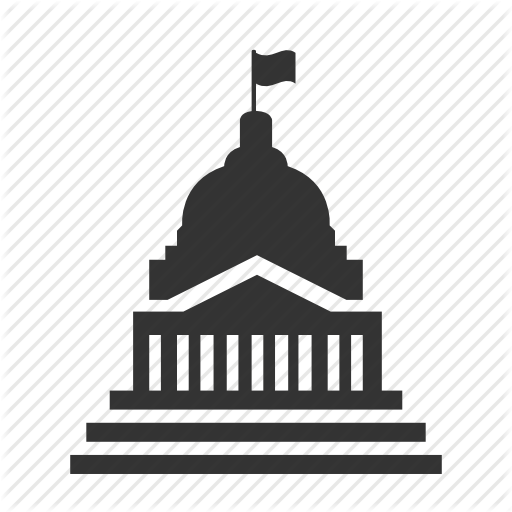 Diputados, Senadores, Secretario Gral, Tesorero de la Cámara y el Senado, Secretarios Comisiones y asesores legislativos de cada parlamentario
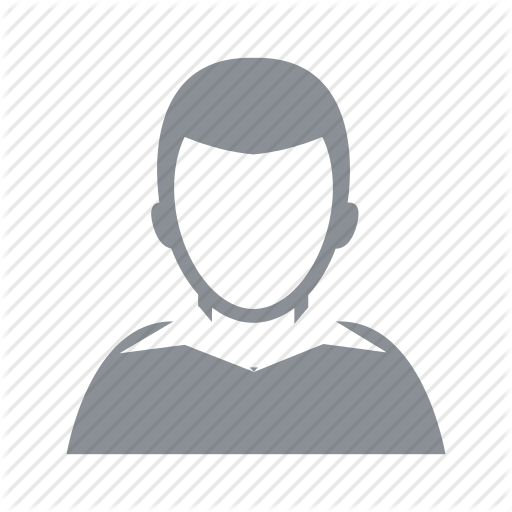 NUEVOS SUJETOS OBLIGADOS que señalen las instituciones, de oficio o a petición de un particular.
OBJETO DEL LOBBY
Las actividades reguladas por esta Ley son aquellas destinadas a obtener las siguientes decisiones (o a que no se obtengan las siguientes decisiones):
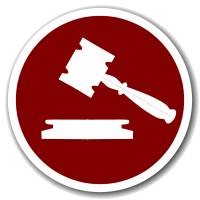 La elaboración, dictación, modificación, derogación o rechazo de actos administrativos, proyectos de ley y leyes, y a las decisiones que adopten los sujetos pasivos.
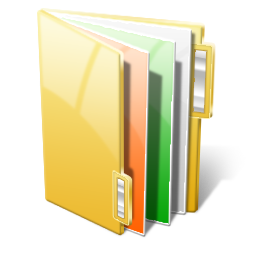 2. La elaboración, tramitación, aprobación, modificación, derogación o rechazo de acuerdos, declaraciones o decisiones del Congreso Nacional o sus miembros, incluidas sus comisiones
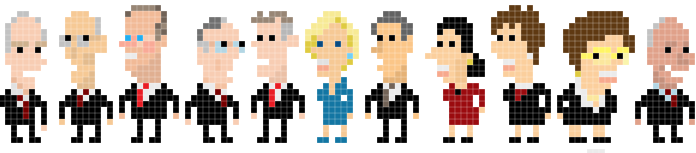 OBJETO DEL LOBBY
Las actividades reguladas por esta Ley son aquellas destinadas a obtener las siguientes decisiones (o a que no se obtengan las siguientes decisiones):
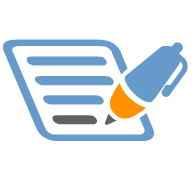 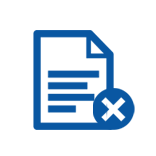 3. La celebración, modificación o terminación a cualquier título, de contratos que realicen los sujetos pasivos y que sean necesarios para su funcionamiento.
4. El diseño, implementación y evaluación de políticas, planes y programas efectuados por los sujetos pasivos a quienes correspondan estas funciones.
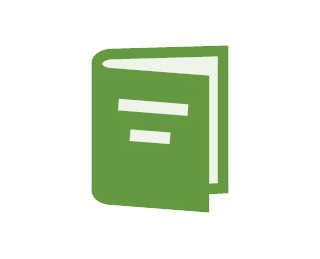 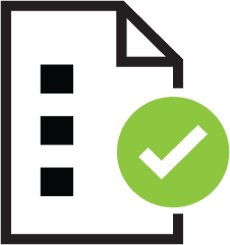 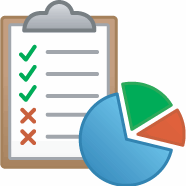 EXCLUSIONES DEL OBJETO DEL LOBBY
Se encuentran excluidas de la regulación de la ley, entre otras, las siguientes actividades:

Los planteamientos o las peticiones realizados con ocasión de una reunión, actividad o asamblea de carácter público y aquellos relativos al trabajo en terreno propio de las tareas de representación realizadas por un sujeto pasivo.
Toda petición, verbal o escrita, realizada para conocer el estado de tramitación de un determinado procedimiento administrativo.
Las presentaciones hechas formalmente en un procedimiento administrativo, por una persona, su cónyuge o pariente hasta el tercer grado por consanguinidad y segundo de afinidad en la línea recta y hasta el segundo grado por consanguinidad o afinidad en la colateral, siempre que no se solicite la adopción, modificación o derogación de normas legales o reglamentarias, ni el cambio de resultados de procesos administrativos o de selección.
Las invitaciones por parte de funcionarios del Estado y de parlamentarios para participar en reuniones de carácter técnico a profesionales de las entidades señaladas en el número 6).
Las declaraciones o comunicaciones realizadas por el directamente afectado o por sus representantes en el marco de un procedimiento o investigación administrativos. 
Las presentaciones escritas agregadas a un expediente o intervenciones orales registradas en audiencia pública en un procedimiento administrativo que admita la participación de los interesados o terceros.
REGISTROS DE AGENDA PÚBLICA
Créanse los siguientes registros de agenda pública:
Registros propios de cada organismo
Registros a cargo de la CGR
Registros a cargo del BC
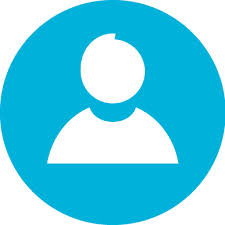 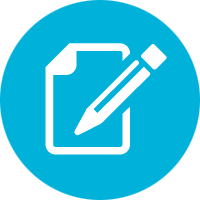 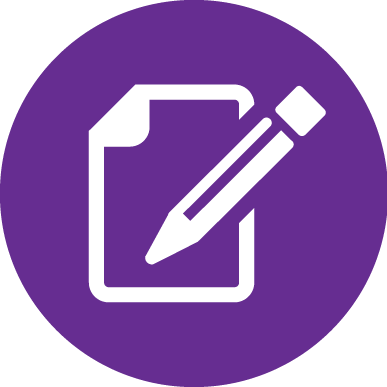 Registros a cargo del MP
Registros a cargo de Comisiones de Ética y Transparencia parlamentaria.
Registros a cargo de la CAPJ
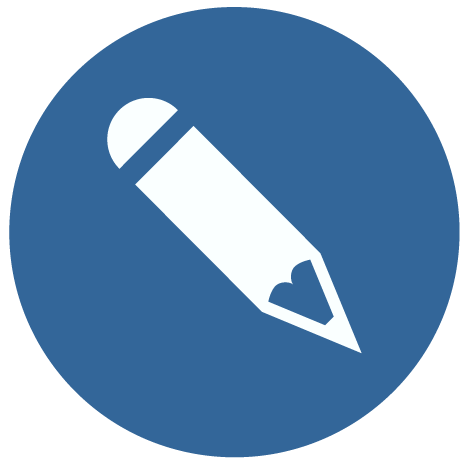 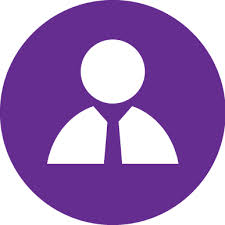 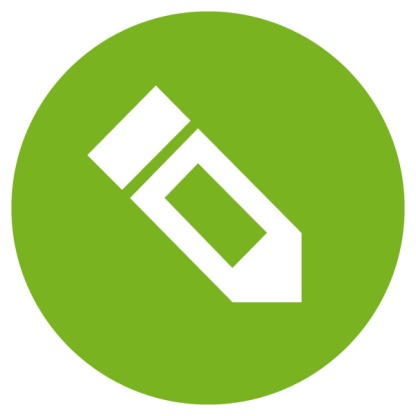 REGISTROS DE AGENDA PÚBLICA
Audiencias y reuniones sostenidas y que tengan por objeto el lobby o la gestión de intereses particulares
Los registros de Agenda Pública deberán consignar:
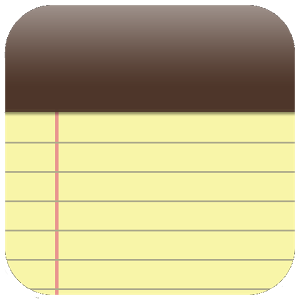 Viajes realizados por algunos de los sujetos pasivos en el ejercicio de sus funciones (Destino, objeto, costo y financ.)
REGISTROS DE AGENDA PÚBLICA
1. Audiencias y reuniones
2. Viajes
Donativos oficiales y protocolares, en ejercicio de sus funciones.
3. Donativos
EXCEPCIONES
Excepción: Reuniones,   audiencias y viajes cuya publicidad comprometa interés general de la Nación o Seguridad Nacional
REGISTROS DE AGENDA PÚBLICA
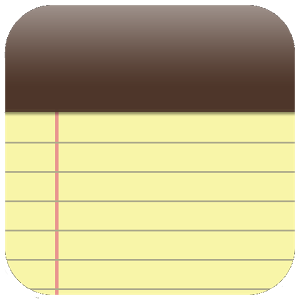 EJEMPLO: Registro de Audiencia y Reuniones
Persona u organización con quien se reunió
Representación/Poder
Infracciones a publicación: Sanción de 10 a 50 UTM
Asistencia
Remuneración
Lugar y fecha realización
Materia
REGISTRO PÚBLICO DE LOBBISTAS Y DE GESTORES DE INTERESES PARTICULARES
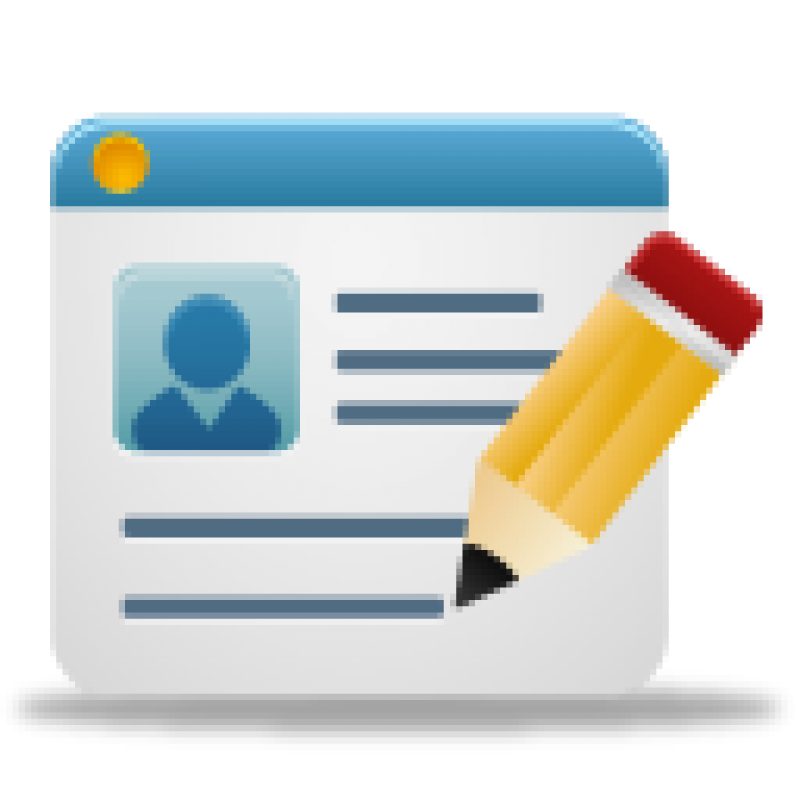 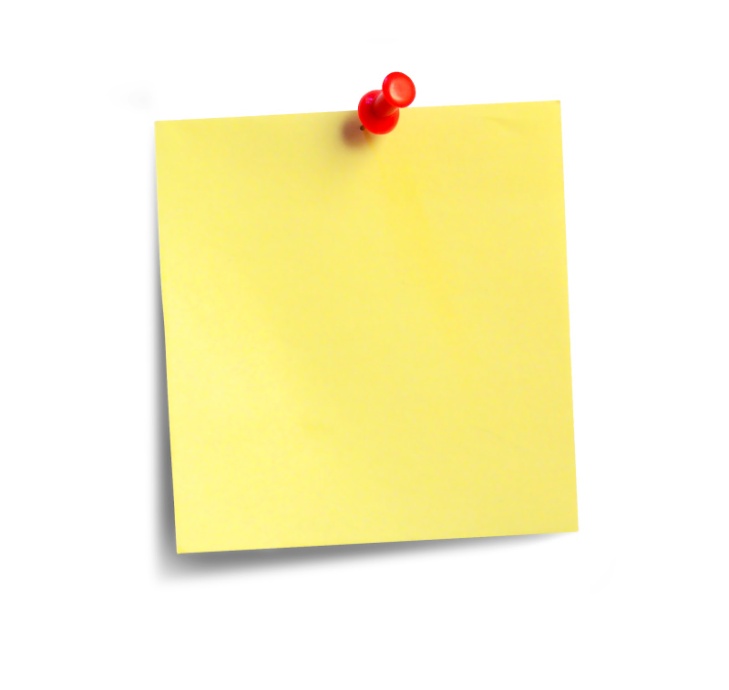 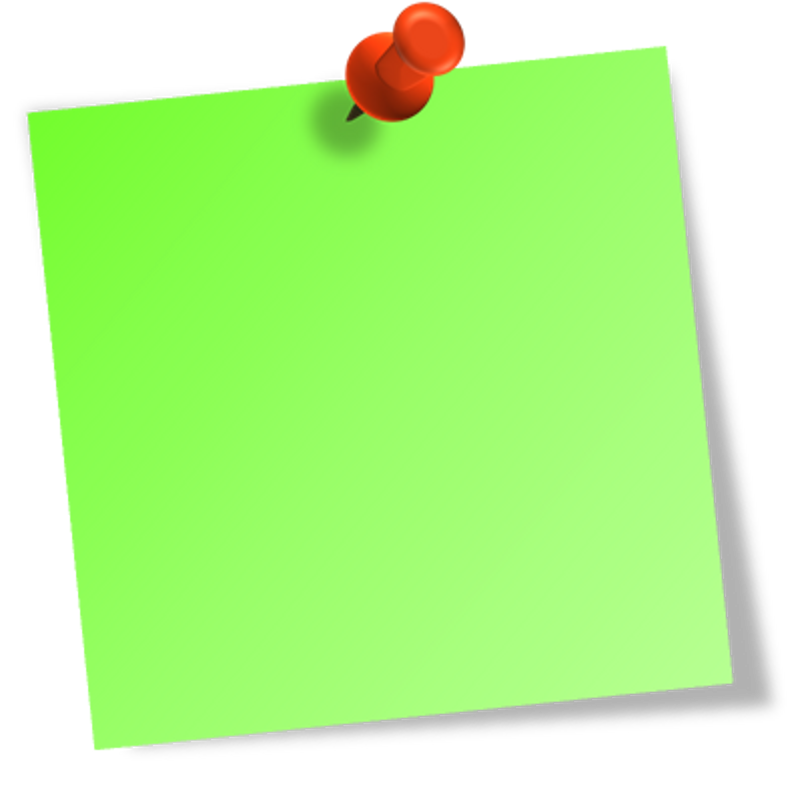 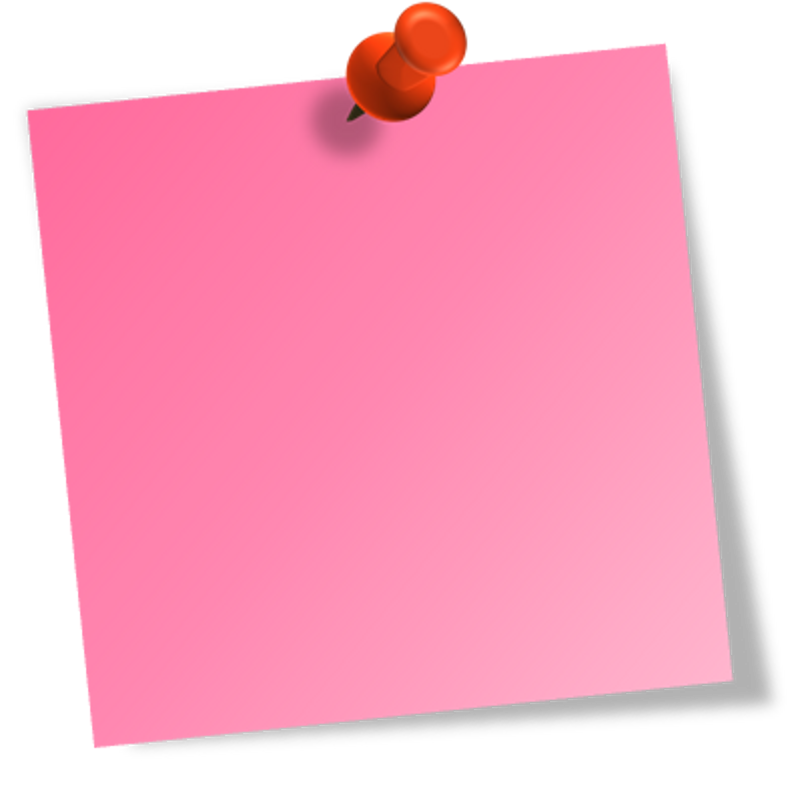 Inscripción automática una vez efectuada la gestión respectiva
Inscripción voluntaria en forma previa
Un Registro por cada organismo
COMISIONES EVALUADORAS 
LEY DE COMPRAS PÚBLICAS
Integrantes de comisiones evaluadoras formadas en el marco de la Ley N° 19.886, SÓLO en lo que respecta al ejercicio de dichas funciones y mientras integren dicha comisión.
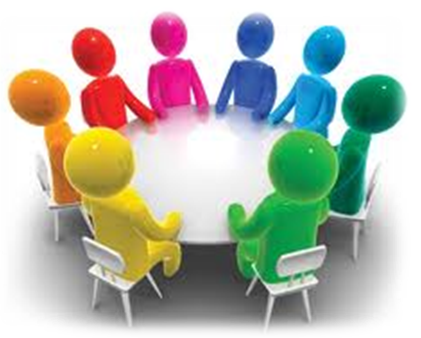 Las obligaciones aplican sólo a los integrantes  de la comisión y no a los que colaboran en el proceso de licitación.
Sujetos pasivos transitorios:
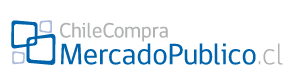 -Desde la publicación del acto administrativo que los designa
- Hasta la adjudicación
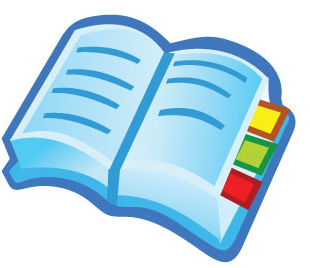 COMISIONES EVALUADORAS 
LEY DE COMPRAS PÚBLICAS
Contactos permitidos:

 Solicitud de aclaraciones

 Entrevistas

 Vistas a terreno 

 Presentaciones

 Exposiciones

 Entrega de muestras
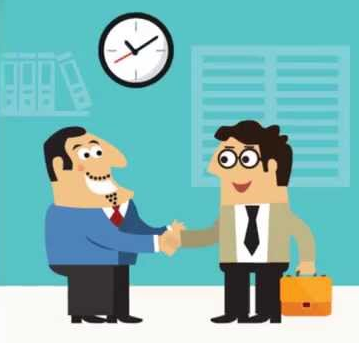 Está absolutamente PROHIBIDO cualquier otro tipo de contacto
COMISIONES EVALUADORAS 
LEY DE COMPRAS PÚBLICAS
RECOMENDACIONES MINSEGPRES:

 Incorporación en Manual de Procedimientos de Adquisiciones

 Declaración Jurada

 La comisión evaluadora se designe mediante resolución (ID, nombre y rut)

 Señalar en la Bases de Licitación la prohibición de reuniones con oferentes o terceros y el deber de abstenerse de recibir donativos.

 Informar la constitución de comisión evaluadora al encargado institucional de Lobby
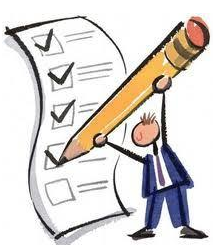 OBLIGACIONES DE TA
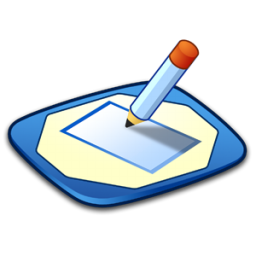 Información contenida en los Registros Públicos de Lobbistas y de Agenda Pública, publicada y actualizada una vez al mes en sitio TA.
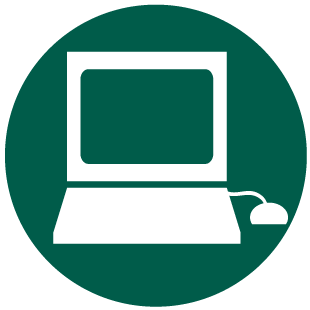 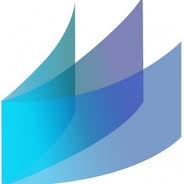 CPLT pondrá a disposición del público estos registros en un sitio electrónico.  (Sujetos Pasivos deberán enviar información para efectos de publicación)
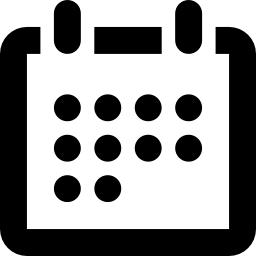 Trimestralmente, CPLT dispondrá nómina sistematizada de personas que hayan sostenido audiencias o reuniones con objeto de Lobby
FUNCIONES CPLT
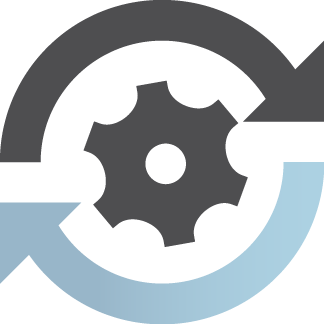 Consolidación de Registros
Nómina sistematizada trimestralmente
Convenios con sujetos pasivos especiales
Reclamos por incumplimiento de obligaciones de TA
SANCIONES APLICABLES
No registrar información dentro de plazo: 10 a 30 UTM 
 Omisión inexcusable o inclusión de información a sabiendas falsa o inexacta: 20 a 50 UTM
 CGR investiga y sanción la aplica el Jefe Superior del Servicio o la autoridad que efectuó el nombramiento
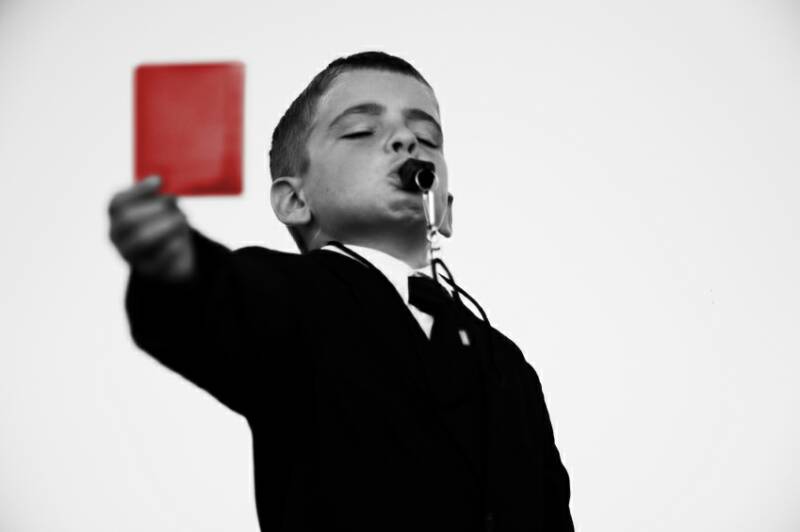 Audiencia / Acto de oír (presencial/videoconferencia)
Sujeto Pasivo
Autoridades/funcionarios
ACTIVIDAD DE LOBBY Y GESTIÓNDE INTERÉS PARTICULAR
Sujeto Activo
Lobbista  Remunerado por la gestión ante la autoridad.
Gestor Interés  No remunerado
Influir
DEBER SUJETO ACTIVO ( lobbista/gestor interés particular)
FORMULARIO SOLICITUD DE AUDIENCIA (PAPEL/WEB)
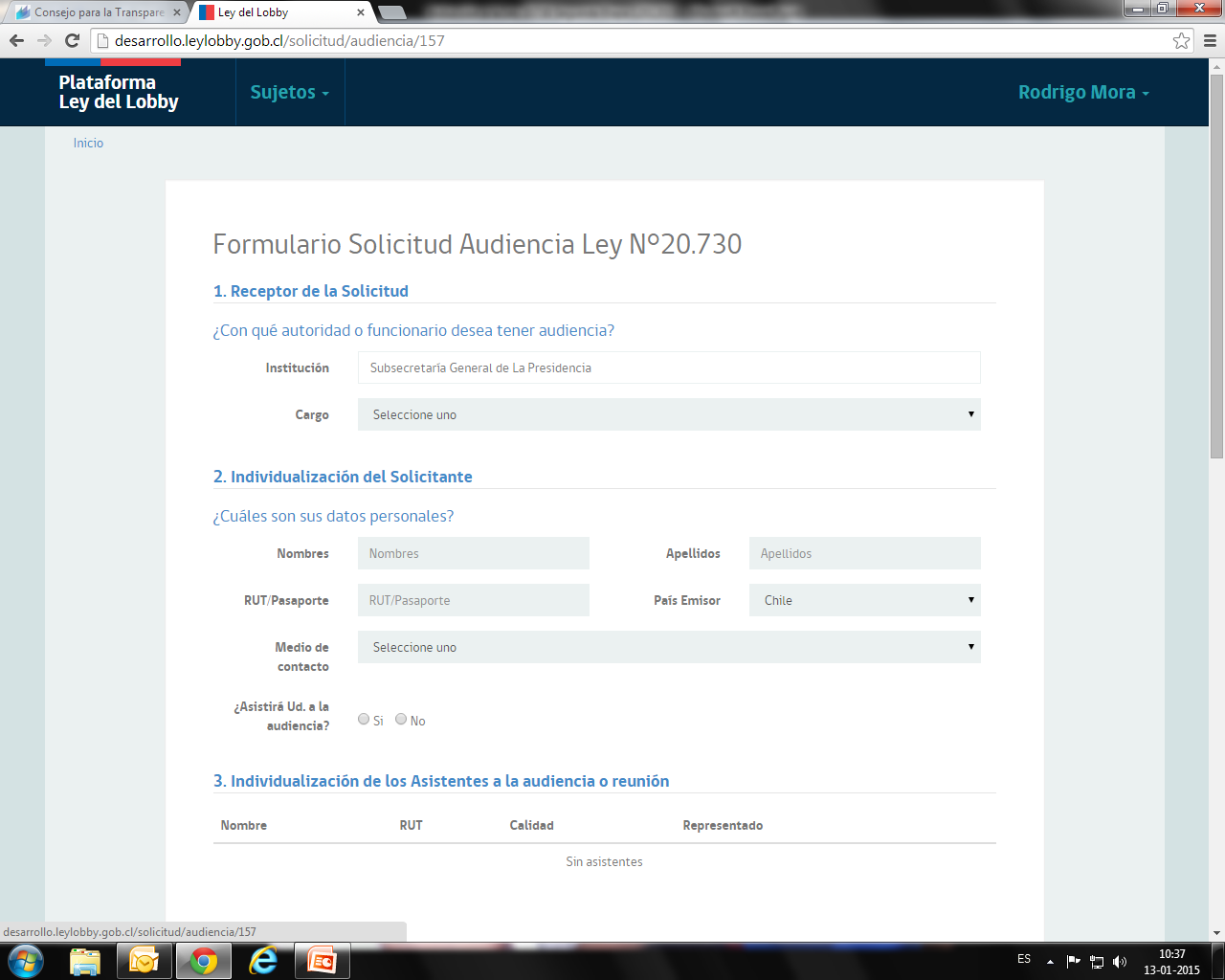 Transparencia Activa. Artículo 7° ley N° 20.285
DEBERES SUJETO PASIVO
PUBLICIDAD DE LA INFORMACIÓN
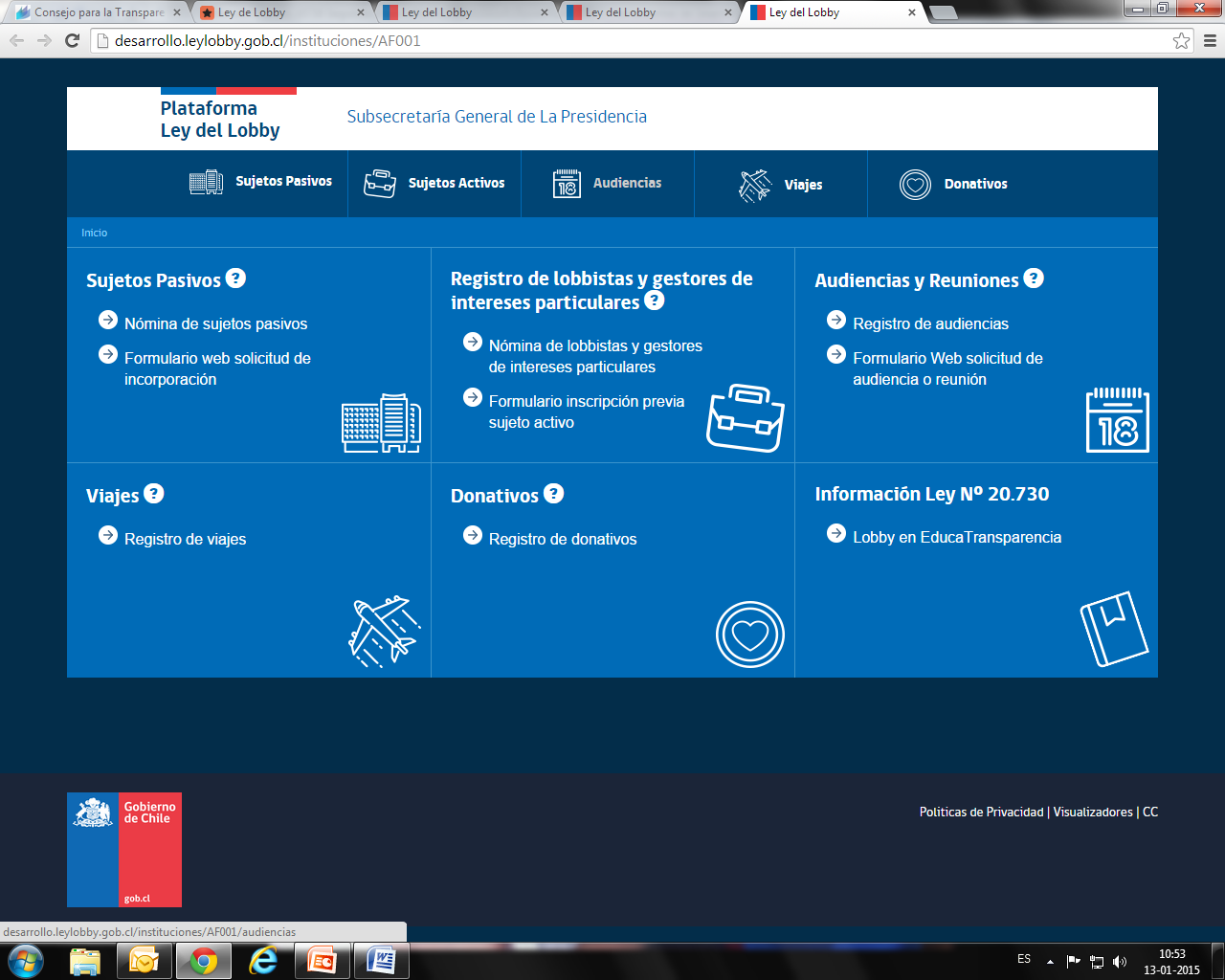 Transparencia Activa. Artículo 7° ley N° 20.285
RÉGIMEN DE INFRACCIONES Y SANCIONES
Portal de consolidación de datos de la
Ley del Lobby
www.InfoLobby.cl
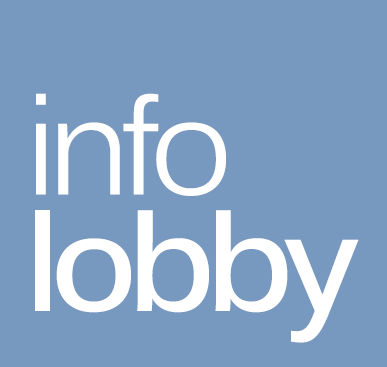 Con información de base de datos ciudadana  www.infolobby.cl
al martes 9 de junio a las 16:15 PM.
Junio 2015
2015
Antecedentes 
Ley del Lobby - InfoLobby
Antecedentes  Ley del Lobby
Ley N°20.730, Artículo 9°:



“La información contenida en los registros a que se refiere el artículo 7º será publicada y actualizada, al menos una vez al mes, en los sitios electrónicos a que hace referencia el artículo 7º de la ley Nº 20.285...”




“Asimismo, el Consejo para la Transparencia pondrá a disposición del público estos registros en un sitio electrónico, debiendo asegurar un fácil y expedito acceso a los mismos”.
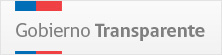 Publicación en Transparencia Activa (Gobierno Transparente) de cada Órgano o Servicio.
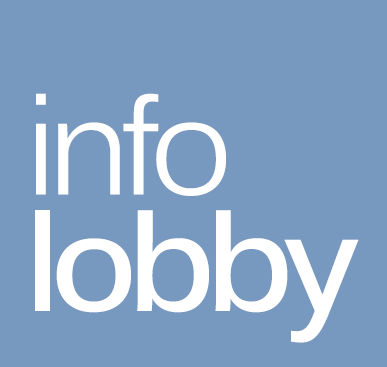 2015 		                               www.consejotransparencia.cl
Antecedentes  Ley del Lobby
Ley N°20.730, Artículo 9°:

“Del mismo modo, trimestralmente, dicho Consejo deberá poner a disposición del público un registro que contenga una nómina sistematizada de las personas, naturales o jurídicas, chilenas o extranjeras, que en tal período hayan sostenido reuniones y audiencias con los sujetos pasivos individualizados en el artículo 3º y en los numerales 1), 4) y 7) del artículo 4º, que tengan por objeto el lobby o la gestión de intereses particulares respecto de las decisiones que se señalan en el artículo 5º…. ”
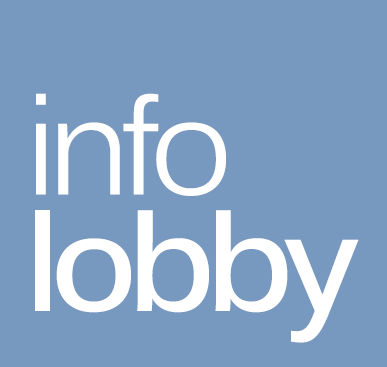 2015 		                               www.consejotransparencia.cl
Antecedentes  Ley del Lobby
Reglamento Ley N°20.730, Artículo 16°:

“Publicidad de los registros. El Consejo para la Transparencia pondrá a disposición del público en un sitio electrónico o portal que el mismo proveerá, los registros de audiencia, de viajes y de donativos a que se refiere este reglamento.
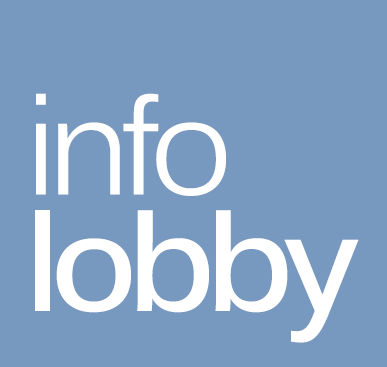 Reglamento Ley N°20.730, Artículo 16°:

“Asimismo, los órganos o instituciones a que pertenezcan los sujetos pasivos deberán remitir al Consejo para la Transparencia, el primer día hábil de cada mes, electrónicamente y a través de mecanismos de carga de datos, los registros y la información contenida en ...”
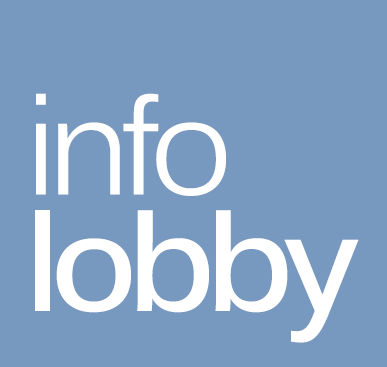 2015 		                               www.consejotransparencia.cl
InfoLobby
Modelo de envío de registros
Registros que se informan
En base a la ley y su reglamento, y para cumplir con los objetivos que estas normas asignan al Consejo para la Transparencia, los registros que deben ser remitidos al sitio electrónico de consolidación de datos son: 

Sujetos pasivos. En este registro se incorporan los links de transparencia activa para acceder a los registros (audiencias, viajes y donativos) de cada sujeto pasivo.

Lobistas y gestores de interés particular.

Audiencias y reuniones.

Viajes.

Donativos oficiales y protocolares.
2015 		                               www.consejotransparencia.cl
Modelo de Operación
Plataforma Ley del Lobby (SEGPRES).
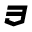 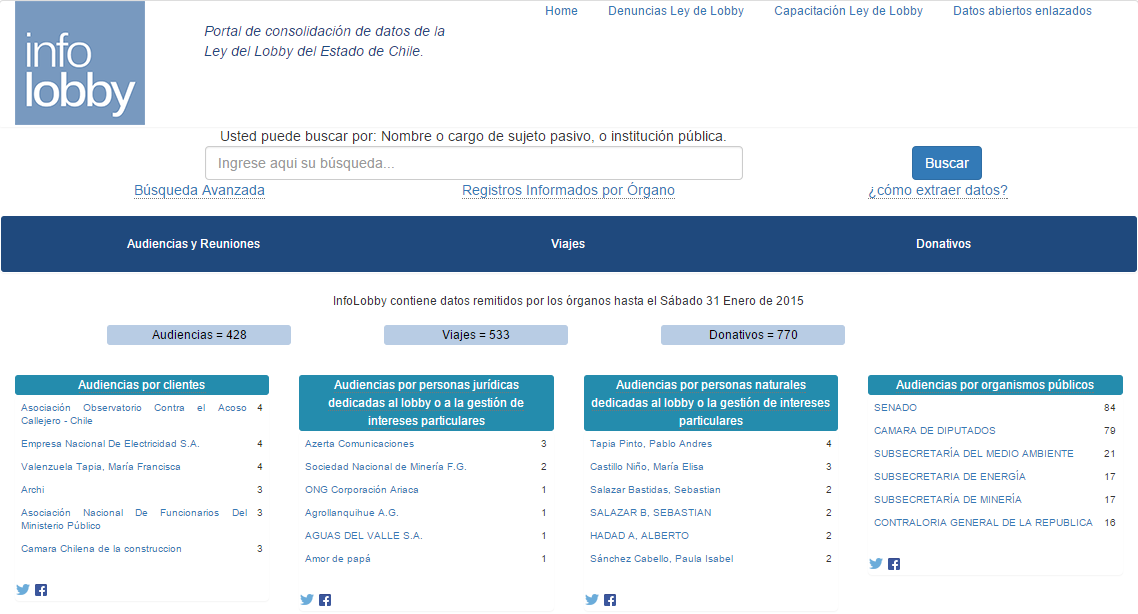 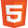 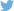 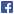 Responsive.
Buscadores.
Pre visualización.
Capacitación.
Ministerio Público
Senado
Cámara de Diputados
Datos Abiertos Enlazados
Base de publicación
Base de envío de Información
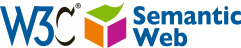 Contraloría General de la República
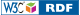 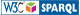 Banco Central
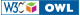 Carabineros de Chile
Órganos o Servicios al cual pertenece el sujeto pasivo
Acceso ciudadano
Datos Abiertos
(DataSet)
XML, CSV
U. de La Serena
2015 		                               www.consejotransparencia.cl
Sitio InfoLobby
www.infolobby.cl
InfoLobby - Home
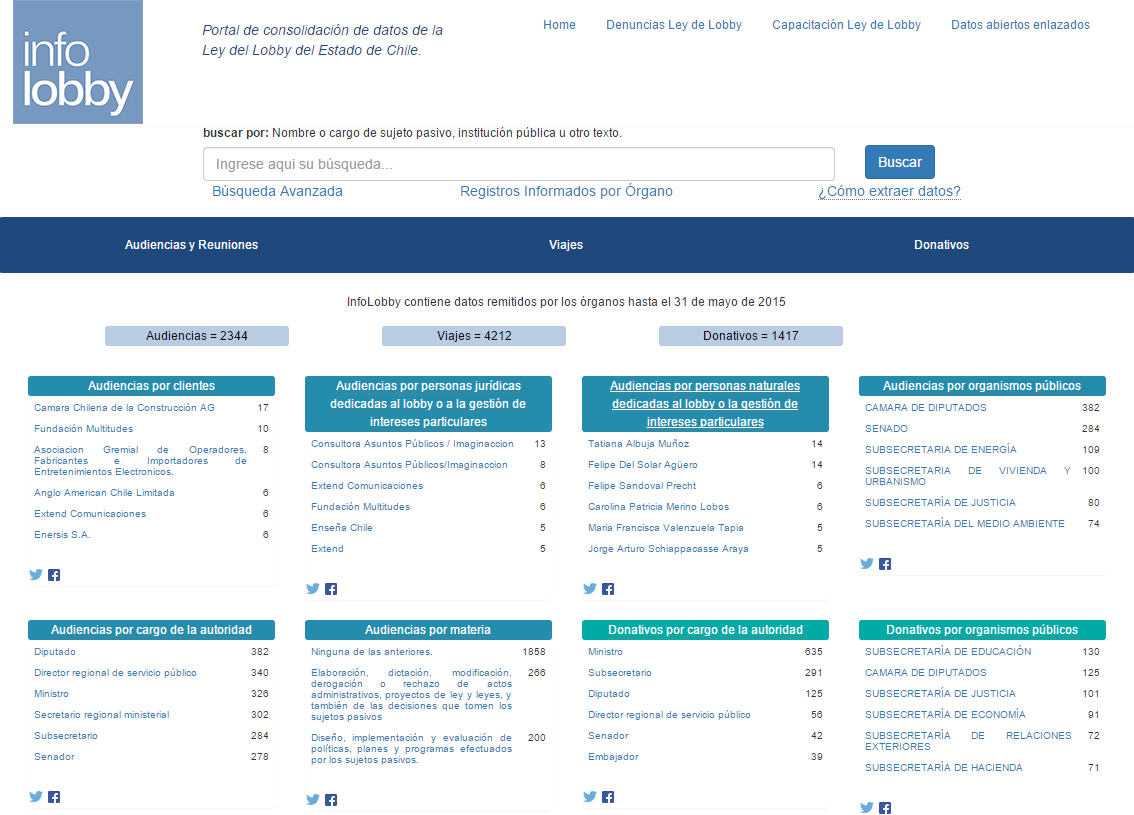 2015 		                               www.consejotransparencia.cl
Extracción de datos
1.- Buscador simple.
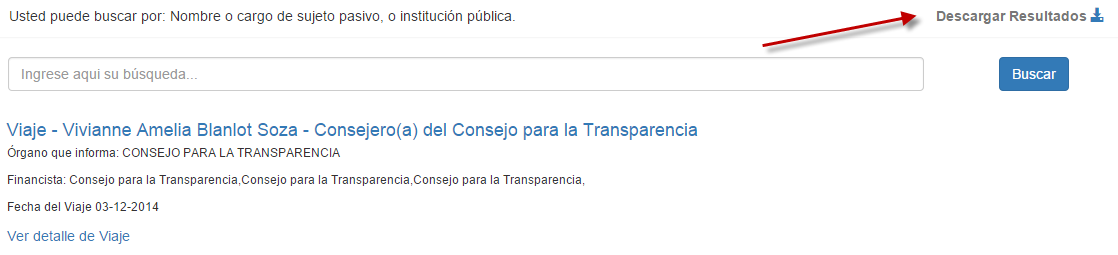 2.- Buscador avanzado.
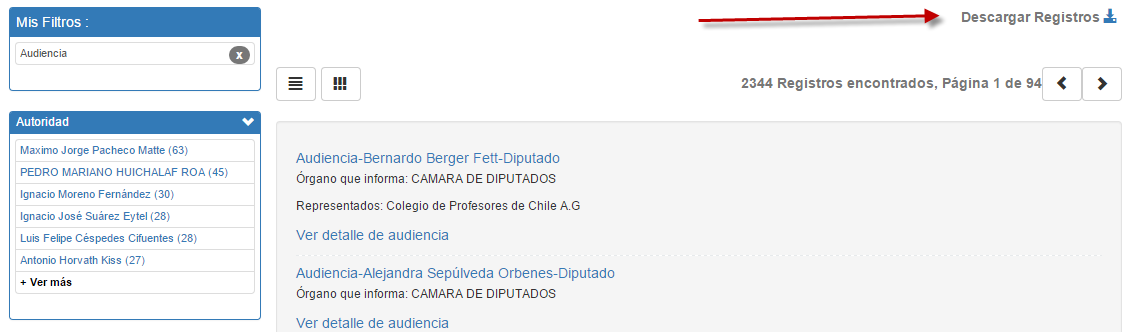 2015 		                               www.consejotransparencia.cl
Extracción de datos
3.- Datos abiertos (DataSet).
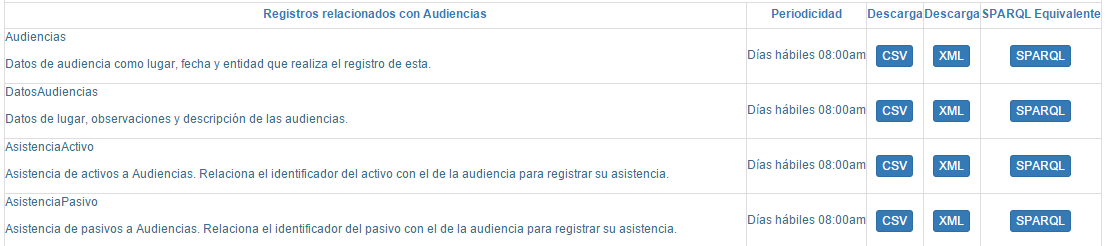 4.- Datos abiertos enlazados.
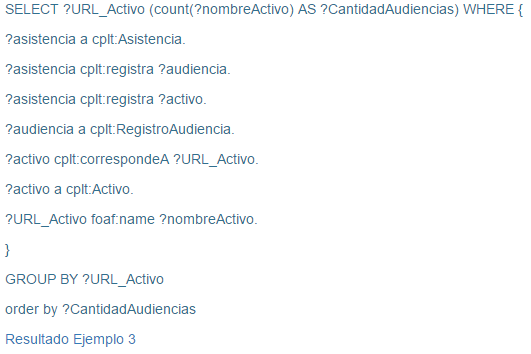 2015 		                               www.consejotransparencia.cl
Resultados 
al 31 de Mayo 2015
Información de base de datos ciudadana www.infolobby.cl 
al jueves 11 de junio a las 14:15 PM.
Sujetos Pasivos – Vista acumulada
Entre el 28 de noviembre de 2014 y el 31 de Mayo de 2015:
586
con Audiencia
4146Pasivos (*)
1193
Pasivos con al menos un RAP
898
con Viajes
3526Personas
255
con Donativo
257
Instituciones
187
Instituciones con RAP
RAP: Registro de Agenda Pública (Audiencia, Viaje o Donativo).
(*): Total de sujetos pasivos (autoridades) que han tenido al menos un día de vigencia en el periodo.
2015 		                               www.consejotransparencia.cl
Registros de Agenda Pública – Vista acumulada
927
Per Nat
Entre el 28 de noviembre de 2014 y 31 de Mayo de 2015:
1.846
Repres.
$ 834.670.901
4.212
Viajes
2.861
L y G
919
Entidad
2.344
Audiencias
187
L
2.674
G
898
Pasivos
1.417
Donativos
1077
Asist.
586Pasivos
100
O. P.
255Pasivos
165
Instituciones
968
O. A.
9
E
134
Instituciones
87
Instituciones
L: Lobbista;     G: Gestor;     Repres: Representados;     Per Nat: Persona Natural;     Entidad: Persona jurídica + sin personalidad jurídica;     Asist: Asistentes;     O.P.: Otros Sujetos Pasivos;     O.A.: Otros Asistentes. E: Encomendado
2015 		                               www.consejotransparencia.cl
Registros de Agenda Pública - Proporción Mensual
Entre el 28 de noviembre de 2014 y el 31 de Mayo del 2015:
2015 		                               www.consejotransparencia.cl
Registros de Agenda Pública - Evolución Mensual
Entre el 28 de noviembre de 2014 y el 31 de Mayo del 2015:
(*) NULL: Viajes sin fecha
2015 		                               www.consejotransparencia.cl
Registros de Agenda Pública
Entre el 28 de noviembre de 2014 y el 31 de Mayo del 2015:
Entre el 01 de Mayo de 2015 y 31 de Mayo de 2015:
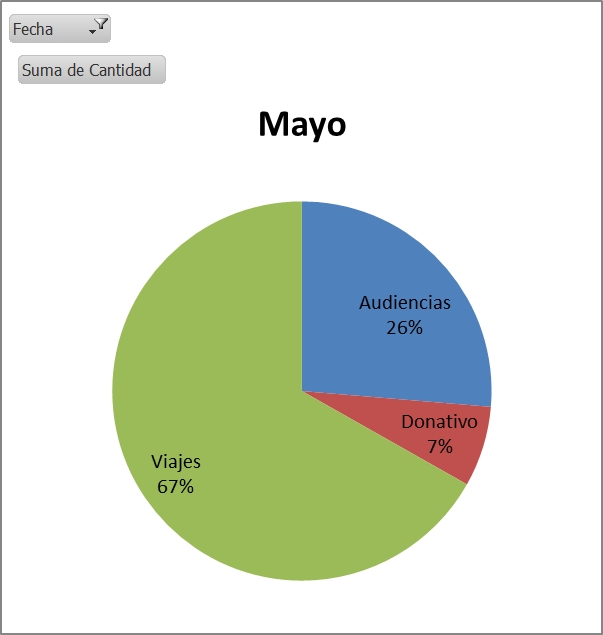 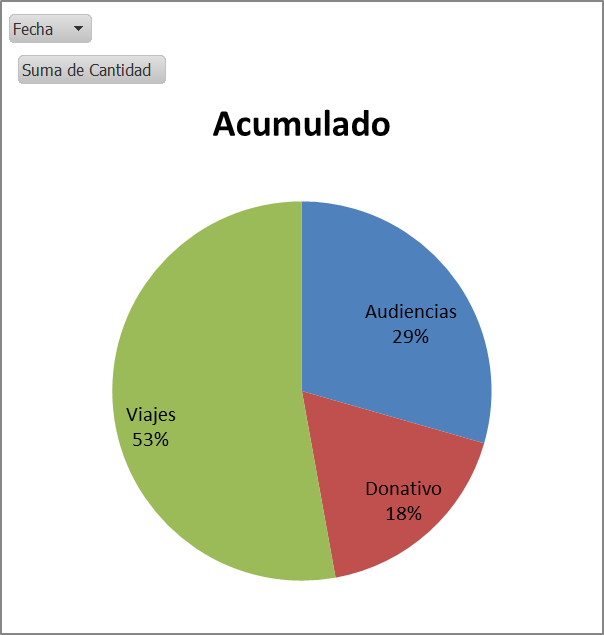 2015 		                               www.consejotransparencia.cl
Exactitud de los datos
Exactitud de los datos
Recomendación: Calidad del Registro
Conforme a la Ley N° 20,730 que regula el lobby es deber del Consejo para la Transparencia poner a disposición del público los registros de agenda pública y la nómina sistematizada de lobistas y gestores de intereses particulares, pero no es responsable del contenido y la exactitud de los datos que se informan.
2015 		                               www.consejotransparencia.cl
Artículo 11.- Las autoridades y funcionarios deberán mantener igualdad de trato respecto de las personas, organizaciones y entidades que soliciten audiencias sobre una misma materia
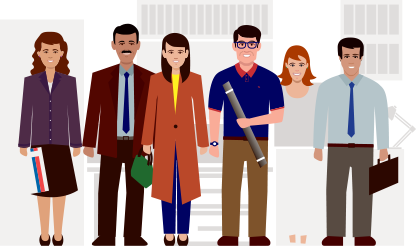 Ejemplo: Junta de Vecinos “La Trilla”de Pelluhue solicita audiencia
a Subsecretaria de Vivienda y Urbanismo.
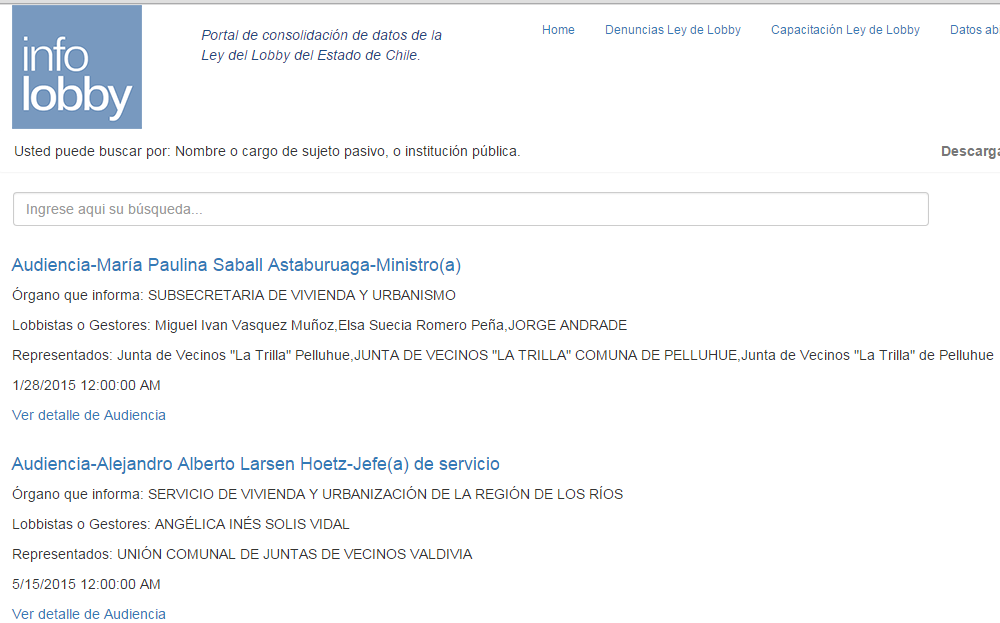 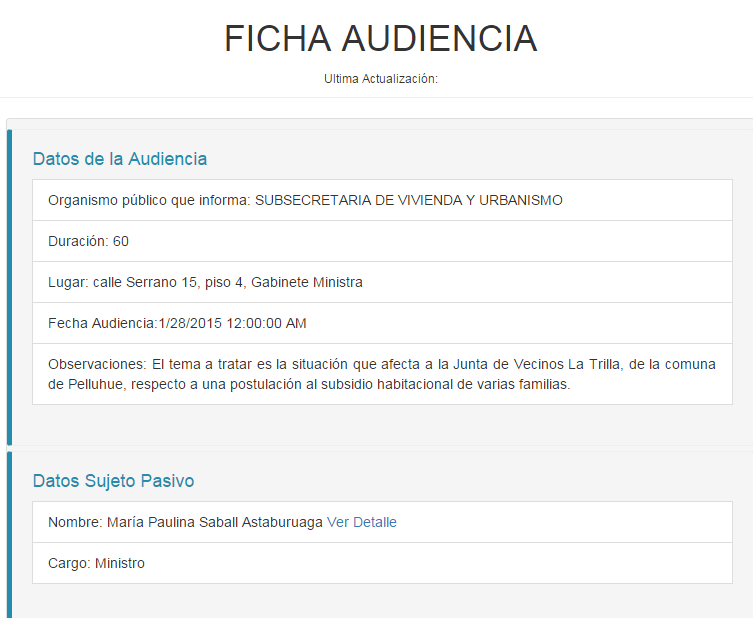 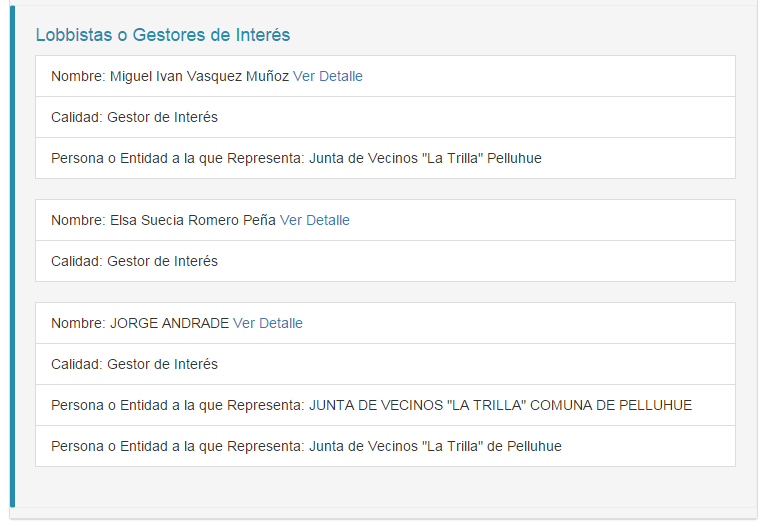 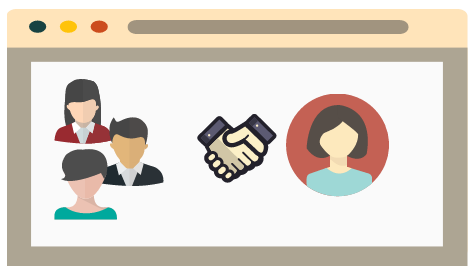 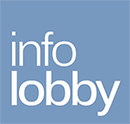 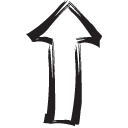 Dirigente vecinal visita www.infolobby.cl
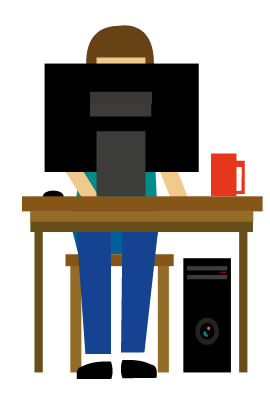 Otras Juntas de Vecinos de Pullehue podrían requerir reunirse con autoridad aludiendo a Principio de No Discriminación.
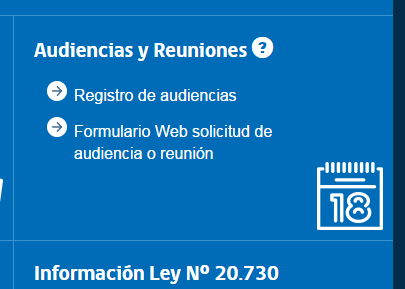 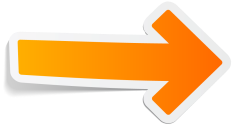 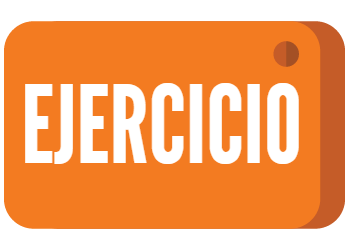 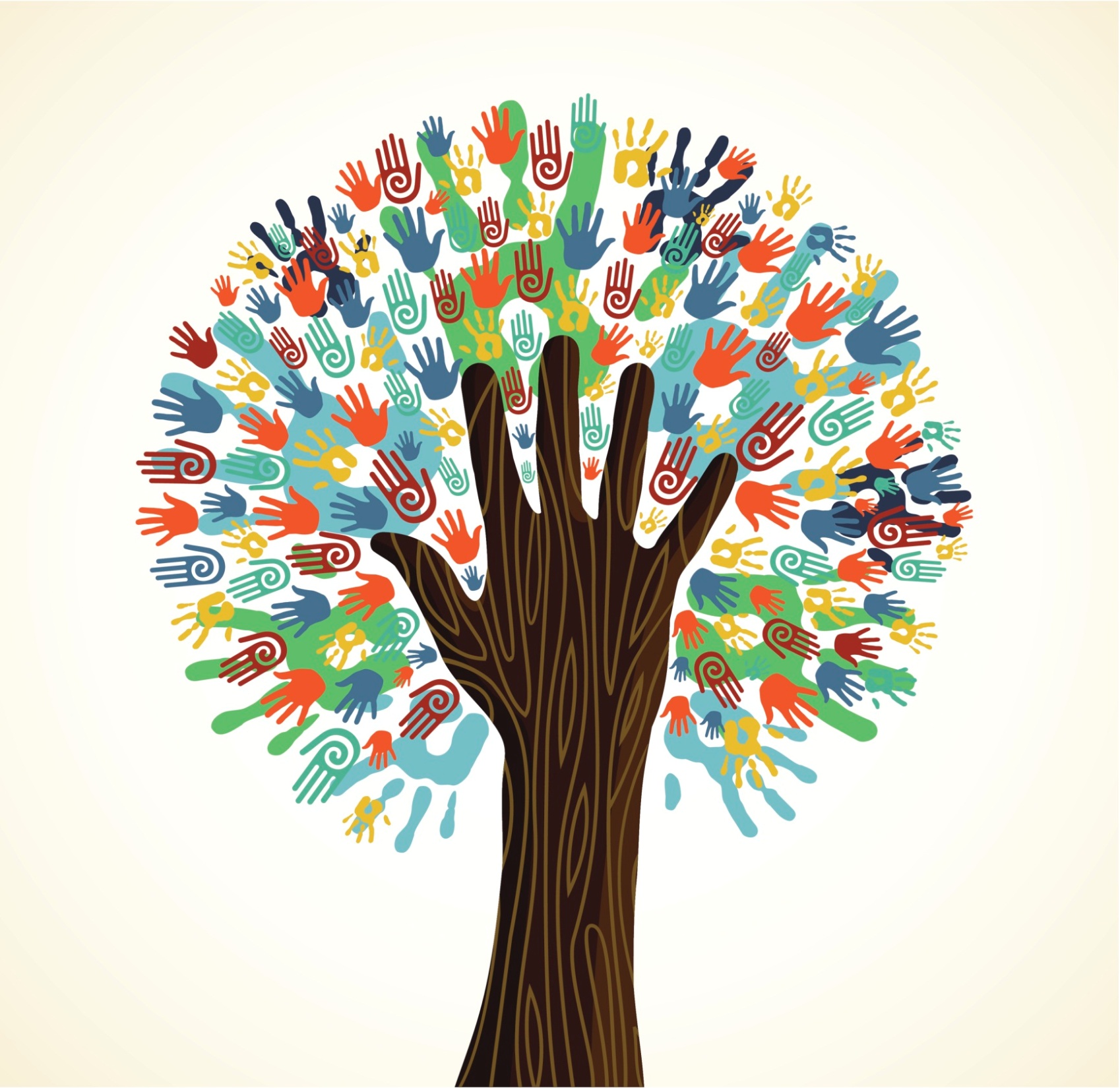 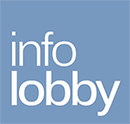 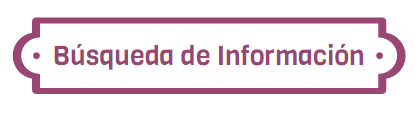 Capacitación
www.educatransparencia.cl
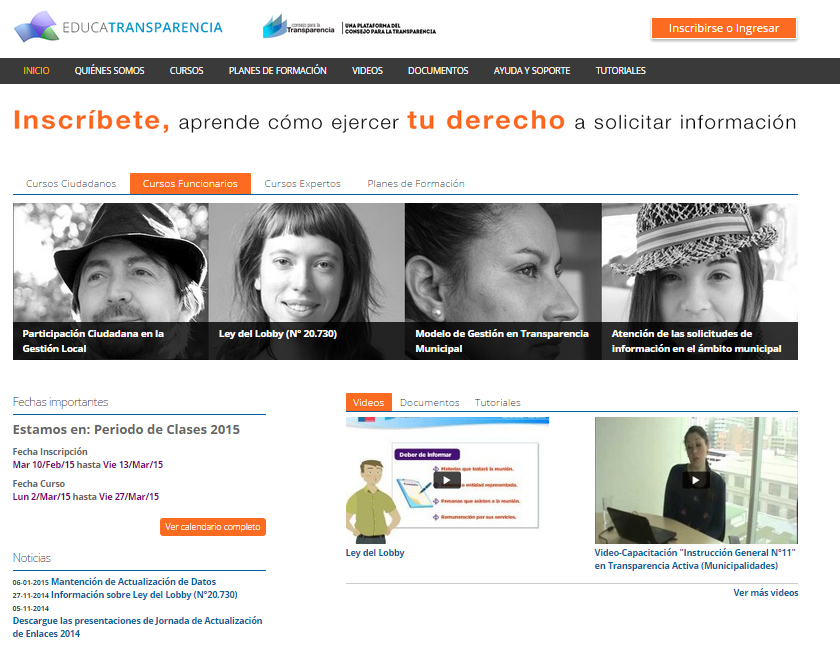 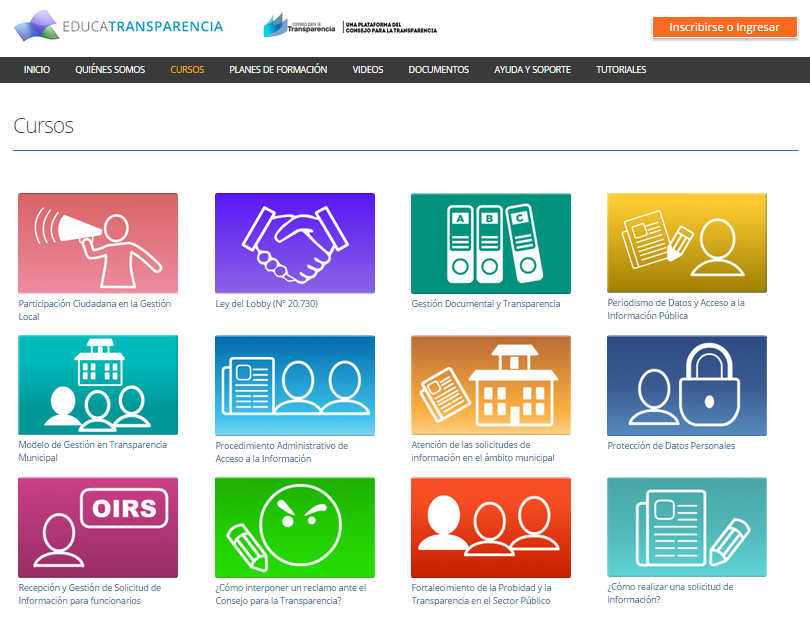